Vascular surgery
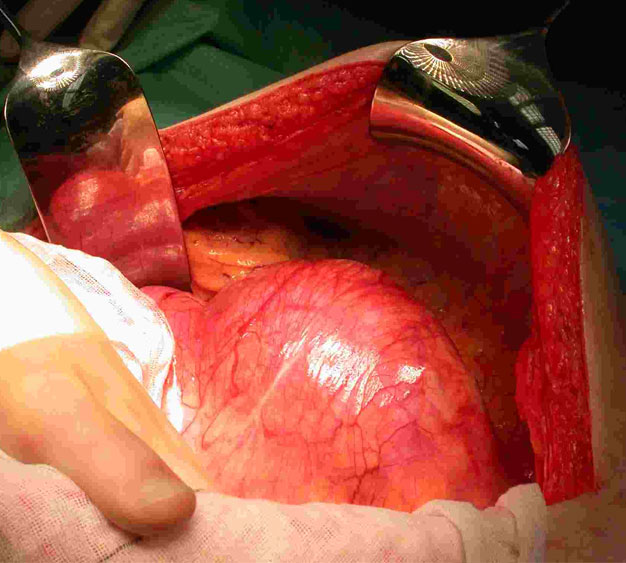 Dr.Lukáč Jakub
                                                                                            FN Brno –Trauma dept.
...little bit of history first
Studies on egyptian mummies revealed, that people more than 3500 yrs back suffer from atherosclerosis
Ebers Papyrus (2000 b.c.)-identified peripheral arterial aneurysms, and suggested forms of treatment , e.g. „treat it with a knife, and burn it with a fire, so it doesnt bleed so much“ LOL :D
Hippokrates (400 b.c.) – treated hemorrhoids by putting a red –hot iron in patients anus (first cautherization)
Antyllus (2 century a.d.)- invented a ligature system, in which he applied ligatures to arteries entering and leaving the aneurysm, then cutting the sac of aneurysm, and packing the cavity
Ambroise Paré (16th century) – starts using ligations, stops with boiling oil and cautherization
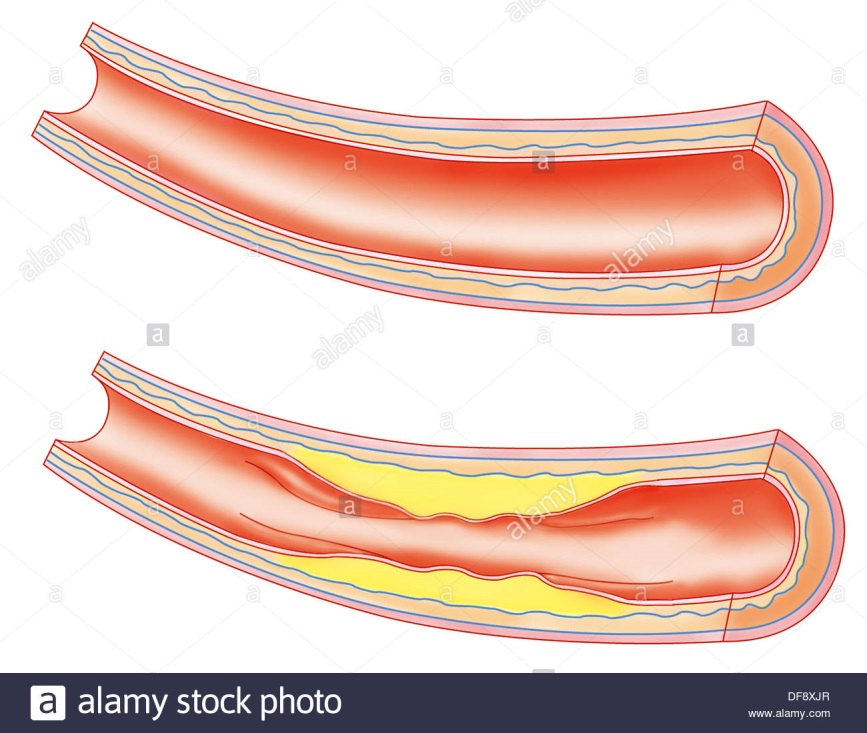 Dark ages treatment of hemorrhoids with hot iron
Please, kill me!
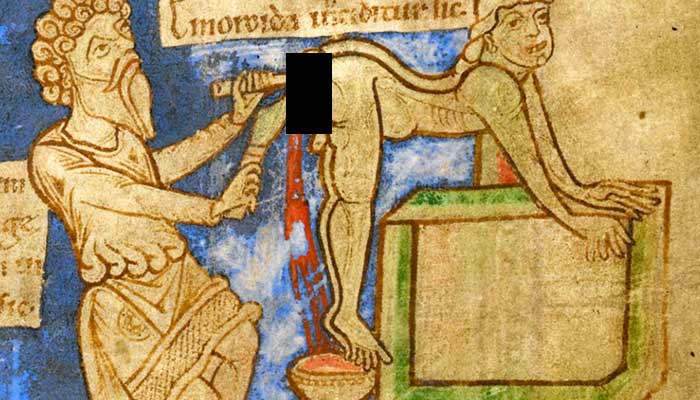 What is vascular surgery?
Vascular surgery is surgical subspecialty, which is dealing with  diseases of vascular system, including lymphatic venous system.
Todays trend is to treat as much as possible conservatively, with medication, or using minimally – invasive procedures.
When need arises, open surgery of vascular reconstruction is done.
Vascular surgeon treats vascular problems,except for heart and brain vacular conditions.
What are the most common vascular diseases?
Abdominal aortic aneurysm
Aortic dissection
Atherosclerosis
Chronic venous insufficiency
Deep venous thrombosis
Peripheral arterial disease
Thoracic aortic aneurysm
Varicose veins
Haemorrhoids
Vascular trauma
Pulmonary embolism
Lymphedema
Carotid artery disease
and other....
Aneurysms
Abnormal, localized weak spot on artery wall, that causes the wall to bulge outward, like a baloon.
Aneurysms may be divided due to localization, shape,
or mural structure.
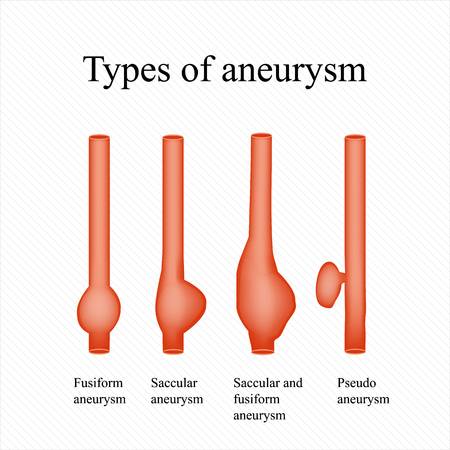 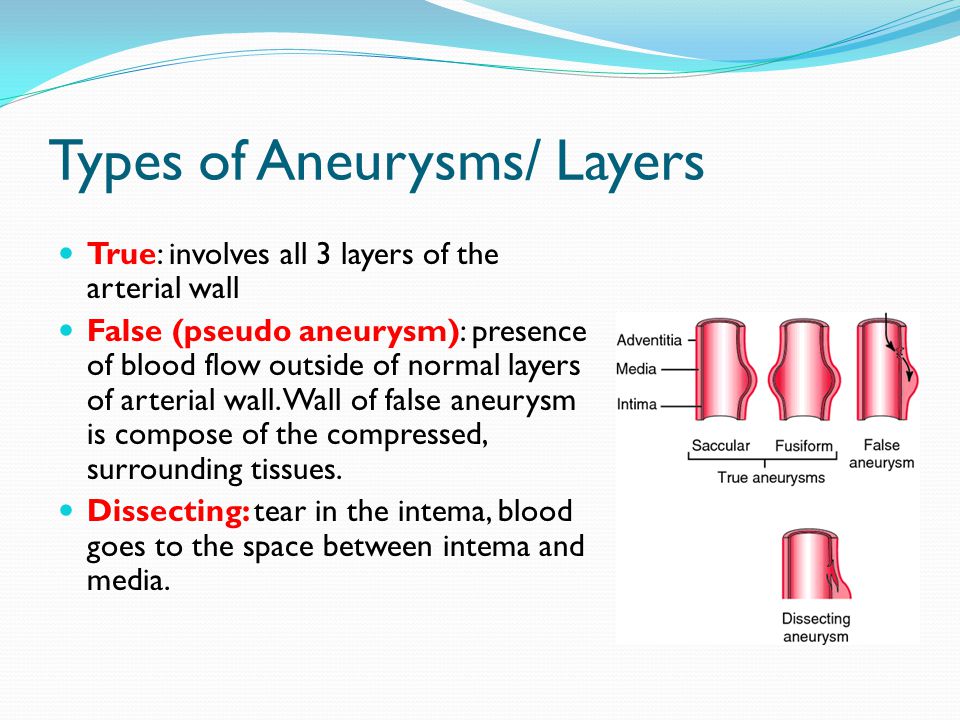 Shapes
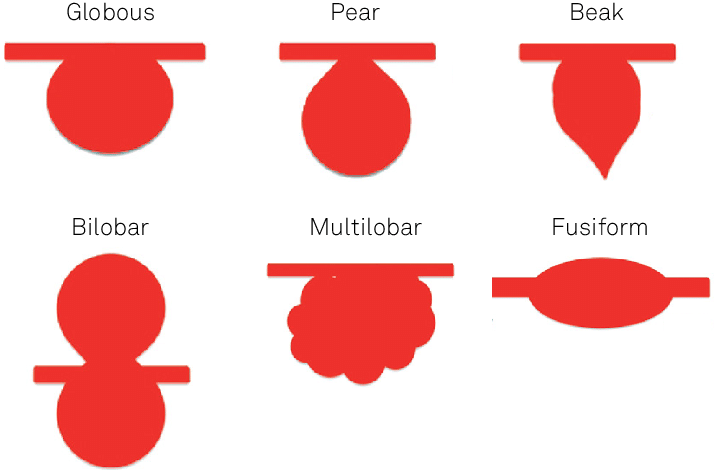 Some statistics
-prevalence of AA in older than 65 yrs is 3-4 % 
-prevalence in thoracic AA is 6 cases in 100 000 people
-males suffer more often than females
-in last 30.yrs, prevalence of aortic aneurysms has increased 
-incidence is increased also
Signs and symptoms-thoracic aneurysm
-in many patients it is discovered incidentally
depending on the affected part of the aorta 
Ascending thoracic aorta aneurysm:
-pain in neck, chest or back
-swelling of head, neck, extremities
-heart failure due to aortic valve regurgitation, distal embolism, rupture
Aortic arch and descending aorta aneurysm:
-wheezing,coughing, shortness of breath – trachea compression
-dysphagia, chest pain, hoarseness
other signs and symptoms....
Heart murmurs
Paraparesis/paraplegia
Substantial part of all aortal dilatations remains asymptomatic
Hemoptysis, hematemesis
Nausea
Constipation
Tachycardia, sweaty skin
Abdominal aorta aneurysm
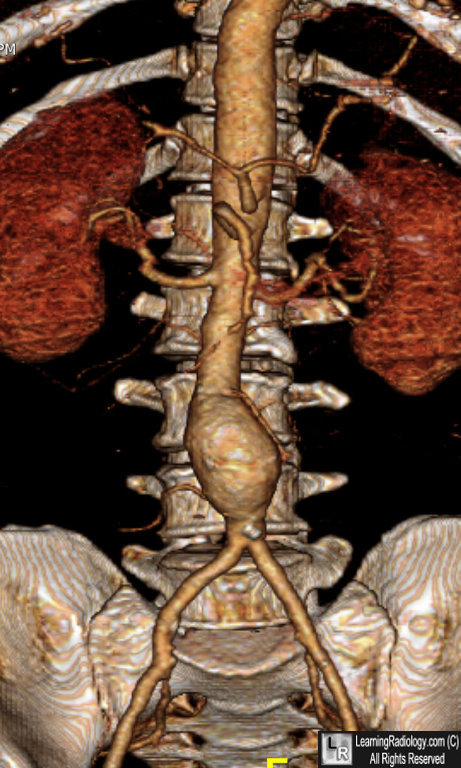 Enlargement of aorta below diaphragm
                             Dilatation over 3 cm is considered an aneurysm
Diagnostics
Anamnesis
Physical examination
Clinical presentation
Laboratory
ECG
Chest and abdominal Xray (according to urgency)
Ultrasound
CT scan (CT angiography)
MRI
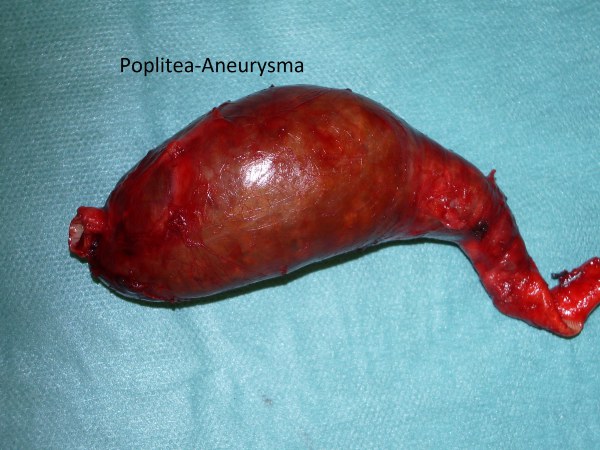 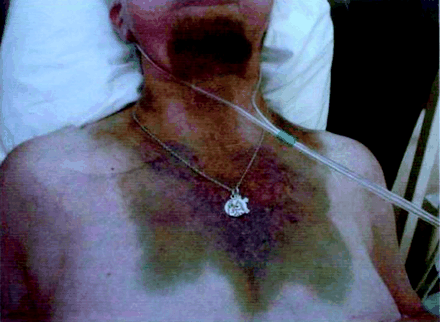 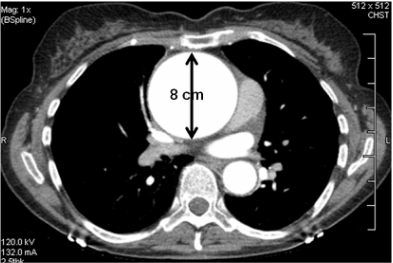 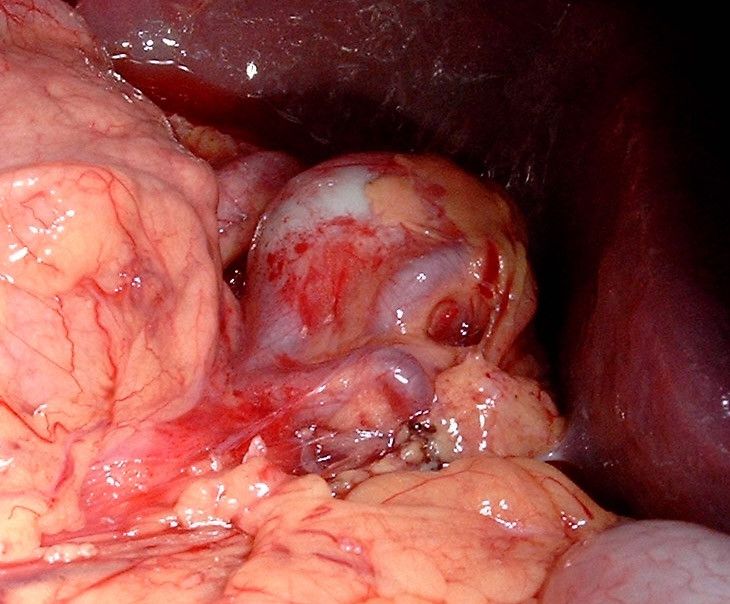 Conservative approach
In patients with high mortality risk
No improvement of life-expectancy
Less than 5,5 cm in diameter – observation
Growth less than 1 cm per year
Asymptomatic, „small“ aneurysms
Genetics
High predisposition in patients who suffer from some form of connective tissue disorder, e.g. 
  MARFAN SYNDROME
  EHLER´S –DANLOS SYNDROME
  RELAPSING POLYCHONDRITIS
Characters of past
Marfans syndrome
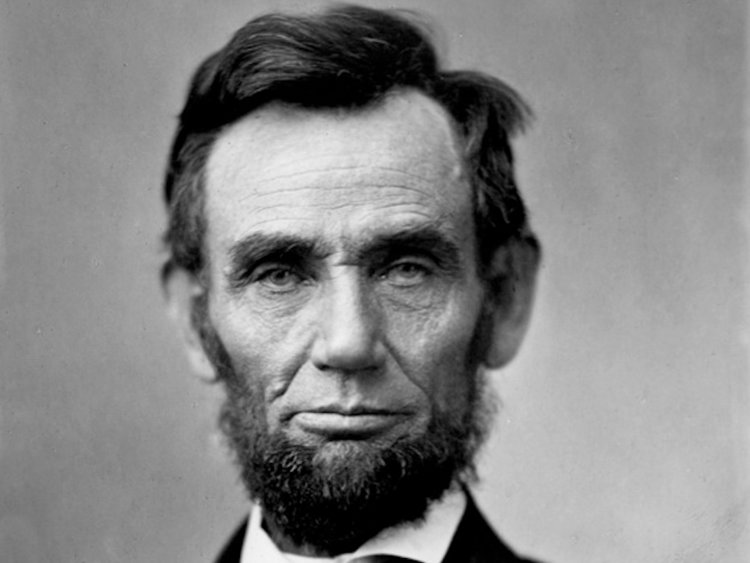 Characters of past
Diagnosed with abdominal aorta aneurysm 
-treated by Nissen, who wrapped it in celophane

           
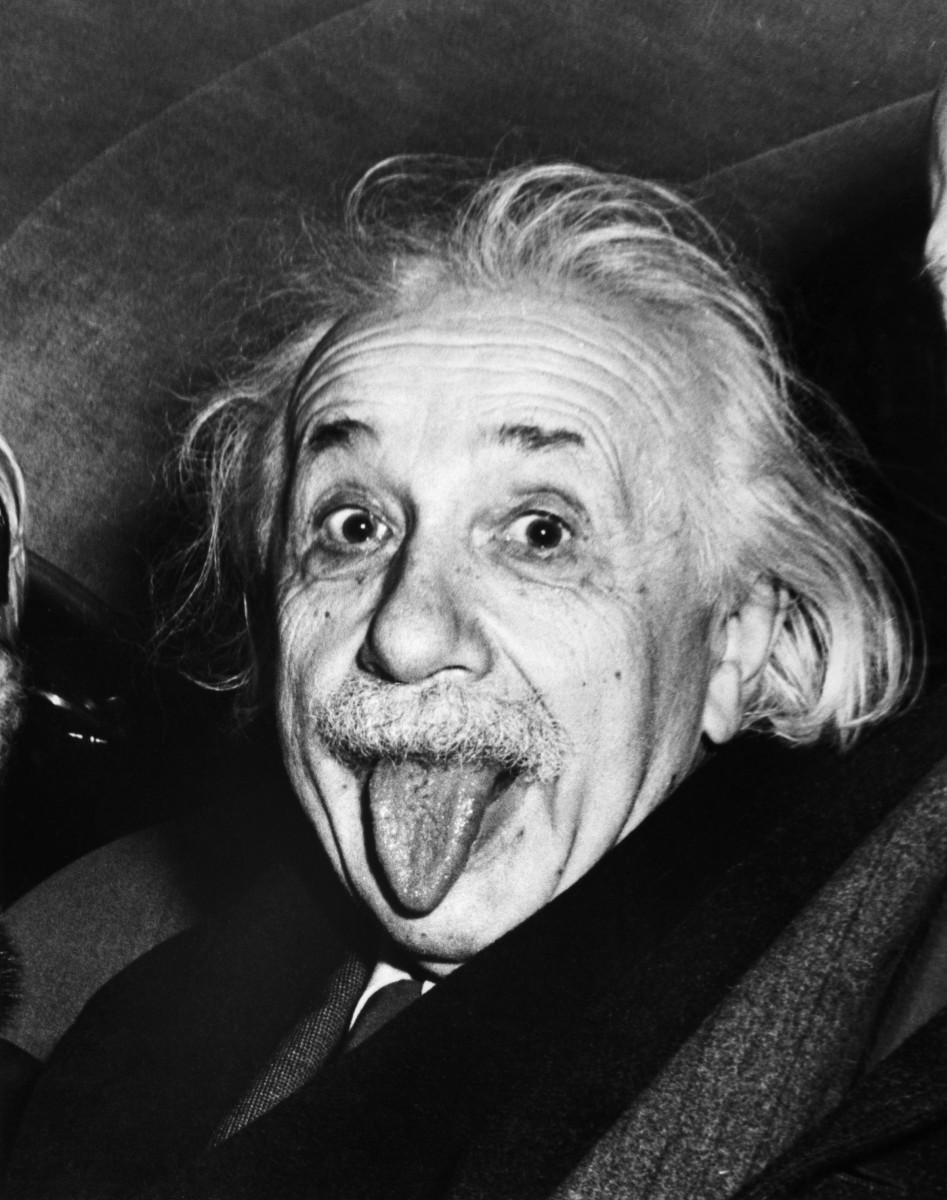 Prophylaxis
STOP SMOKING!!! Damn it! –ESSENTIAL FACTOR
Control your blood pressure
Correct your diet – less fatty food
Consume less alcohol
Regular check-ups with control X ray
More movement
SURGERY
Open surgery – in younger patiens
                     - already ruptured
                      - symptomatic
                      - elective
Endovascular repair- older patients
     (EVAR)             - unfit for open surgery
                             - feasible for only some types

In general, there is no significant advantage when comparing open end EVAR technique
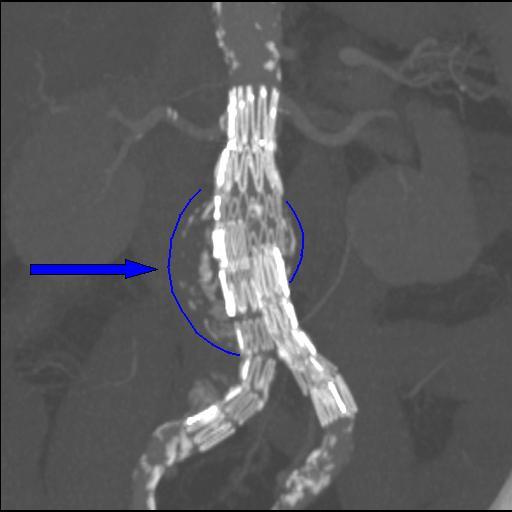 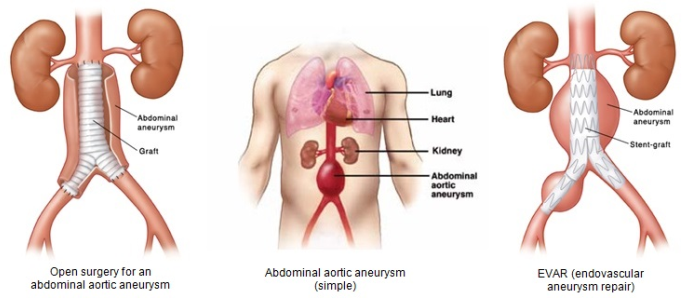 AORTIC DISSECTION
Injury of inner layer of aorta
Blood flows through deffect into medial layer of aortic wall, creating FALSE LUMEN

                  Difference :

     Aortic aneurysms have TRUE LUMEN
Classification
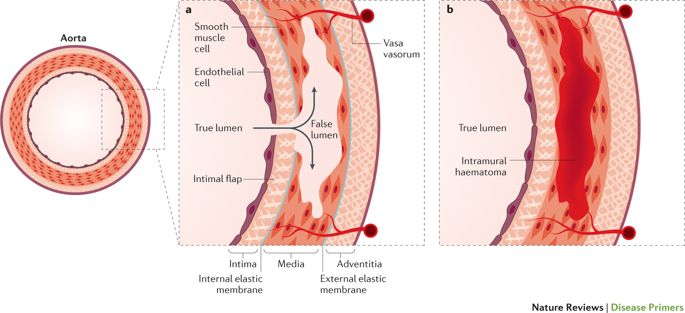 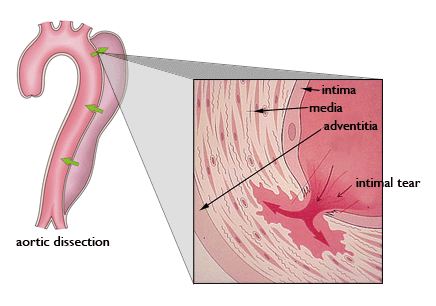 Causes
Atherosclerotic plaque rupture
In general similar/same as aneurysm
After trauma
CT – crescent shape in axial plane
Identifiable layering
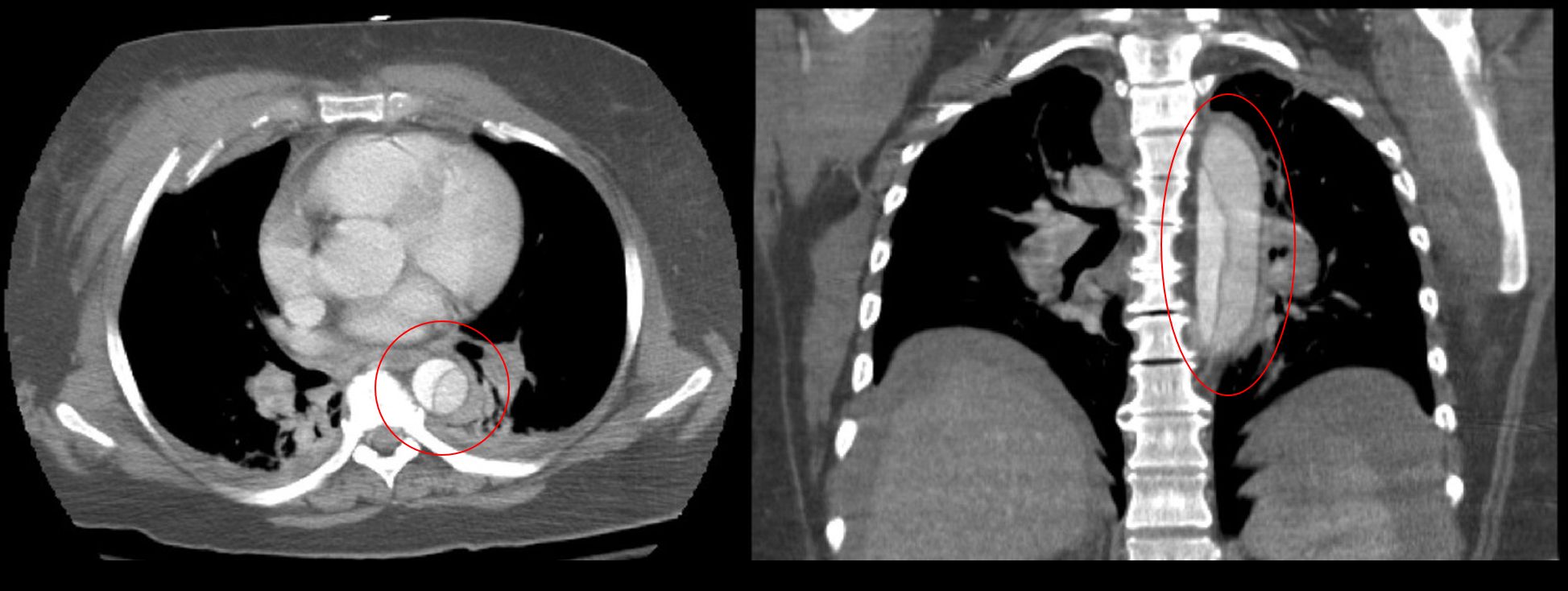 SURGERY
Especially in ascending aorta dissection – surgical approach
SURGERY
Bentall procedure – graft replacement of ascending aorta, aortic root, with re-implantation of coronary arteries
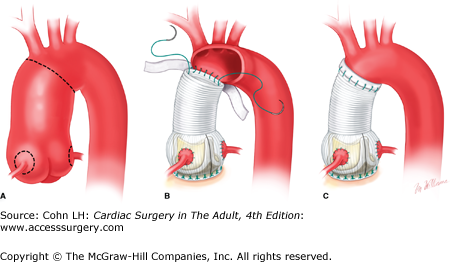 SURGERY
David procedure- valve sparing aortic root replacement
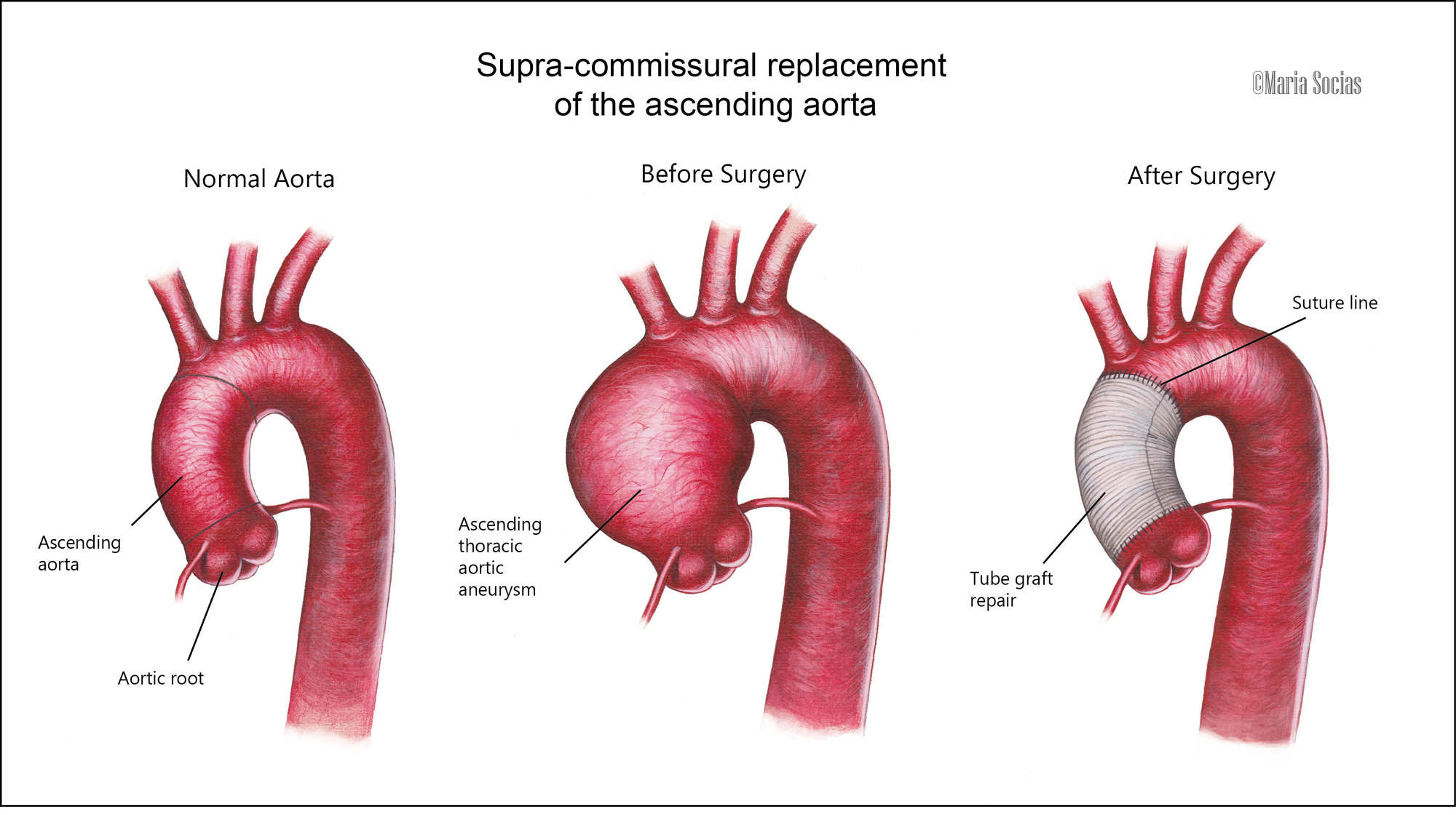 SURGERY
EVAR technique in descending aorta dissection
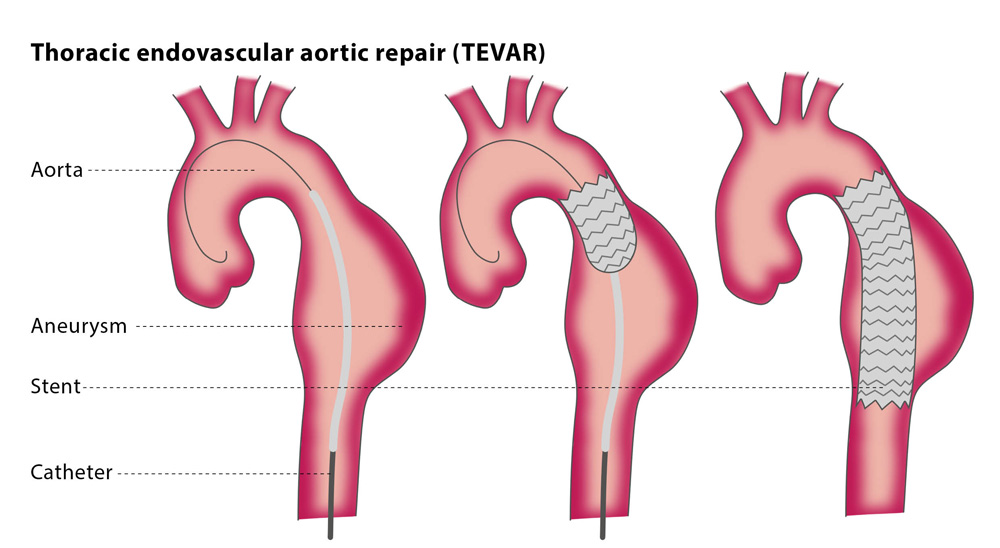 Short opportunity to take a breather 
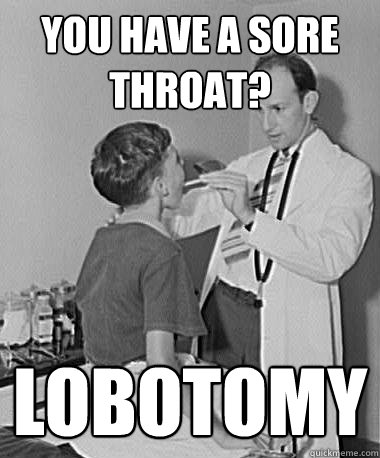 Peripheral arterial disease (PAD)
Narrowing of the peripheral arterial system, usually due to atherosclerosis, worsened by other risk factors (diabetes, smoking, hyperlipidemia, artery spasms, hypertension etc...)
Clinical presentation
Cramping in feets, legs and calfs
Burning sensations
Numbness in feet and legs
Legs/feet cool to touch
Thick toenails
Worsened healing
              CLAUDICATION!!!!
- pain during physical activity, walk
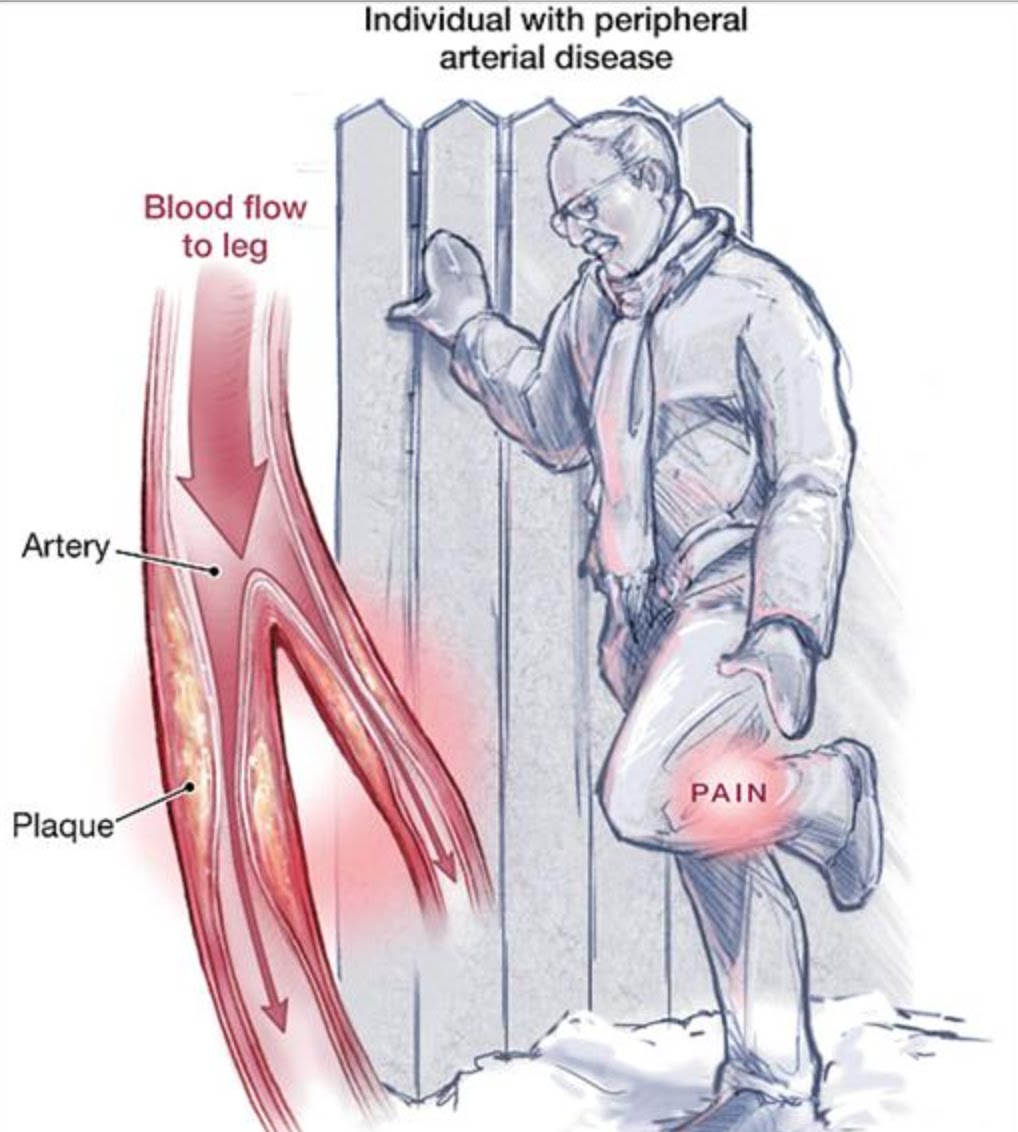 Patient suffers from pain during walk,and needs a rest. During inactivity, pain dissapear.
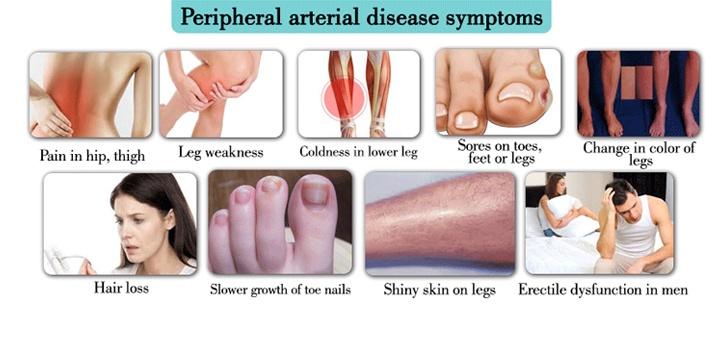 CLASSIFICATION
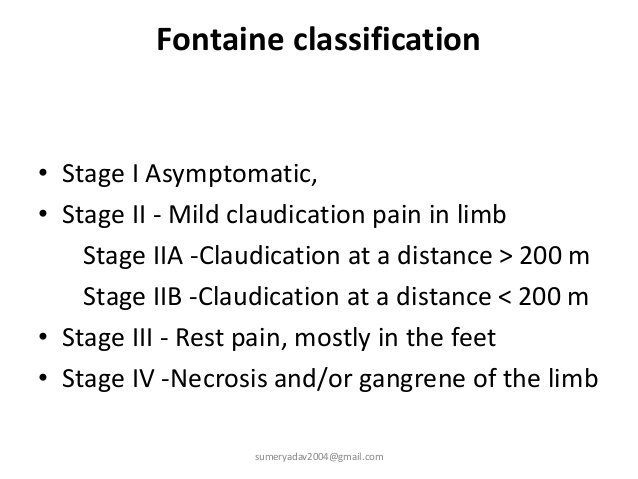 Rutherford classification
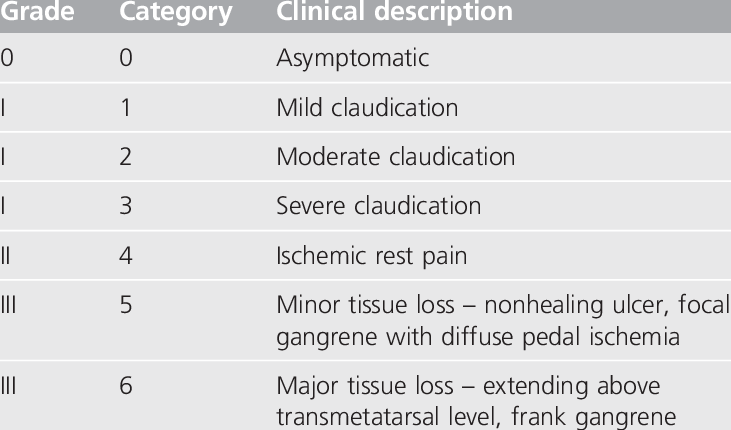 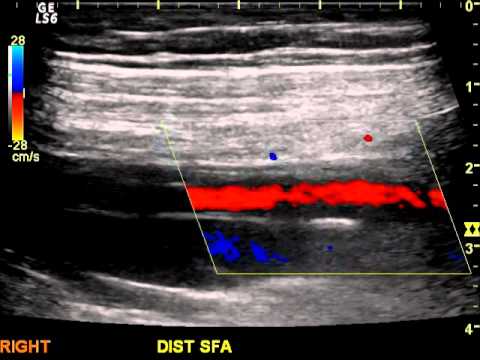 DIAGNOSIS
Doppler examination -


              Angiography -



Ankle-brachial index -
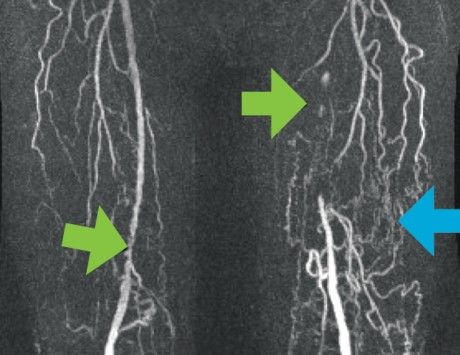 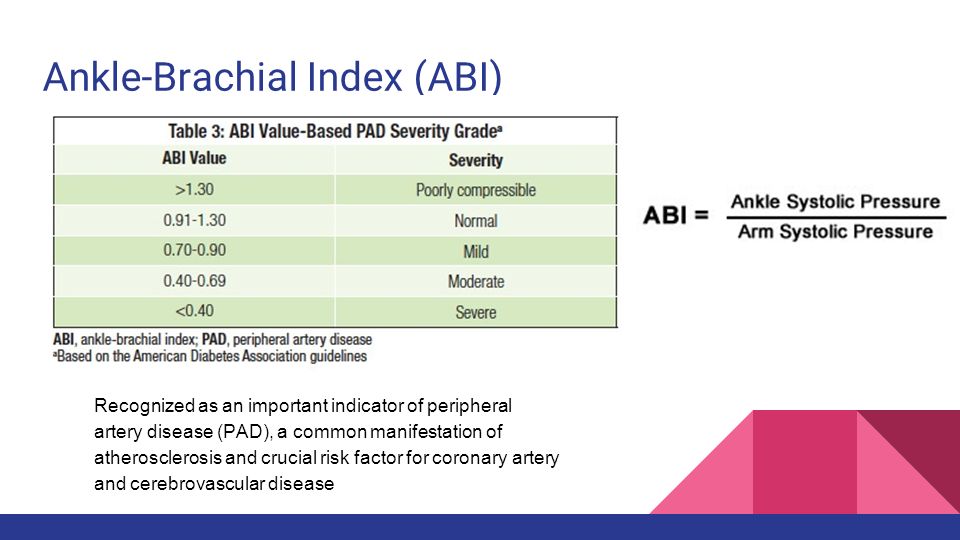 TREATMENT
According to stage:  mild to moderate
change of regimen –smoking, compensation of DM
Medication (Aspirin, statins, ACE inhib.)
Walk/exercise with gradual overload – helps to induce angiogenesis, which provides collateral arterial blood flow
SURGERY
PTA – Percutaneous Transluminal Angioplasty
-better for solitary lesions and narrowings, such as in femoral, popliteal or iliac artery
Atherectomy – atherosclerotic plaque removal from inside the artery-scraping
Vascular bypass – used to circumvent the diseased area – either using VSM, or PTFE (polytetrafluorethylene) or Gora-tex graft
Amputation – if gangrene develops
Thrombectomy, thrombolysis
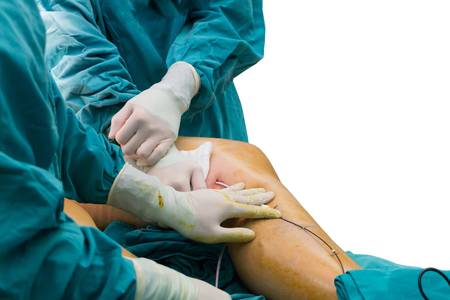 PTA
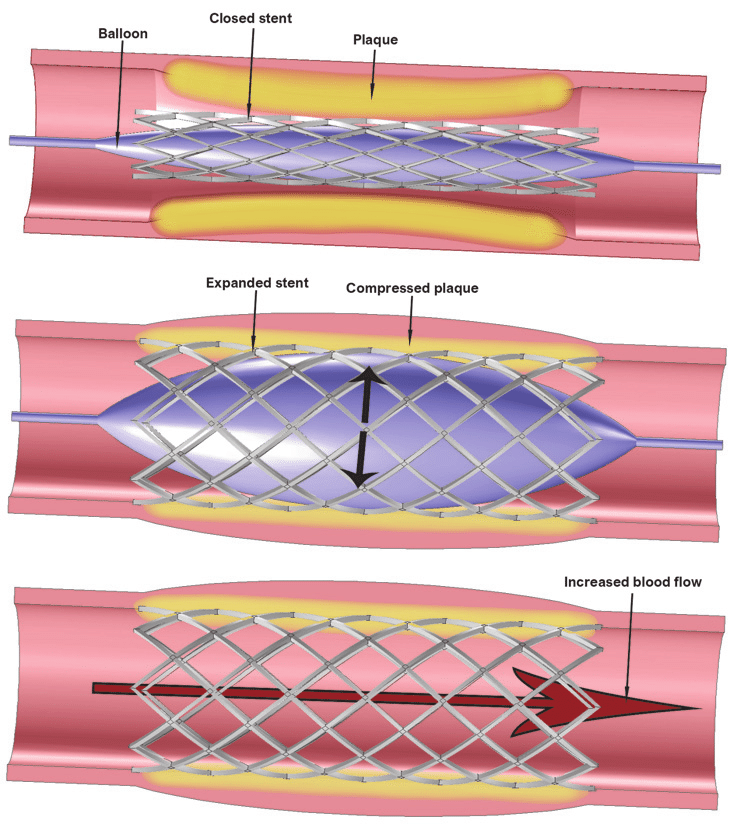 Atherectomy – „snow plow with suction“
Multiple devices – same effect
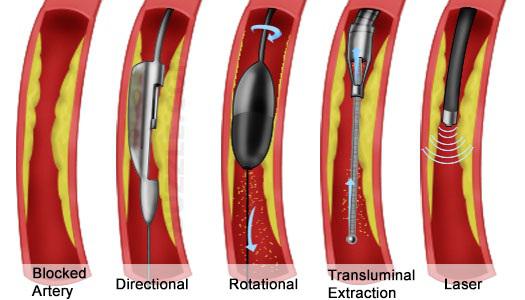 Successful recanalisation
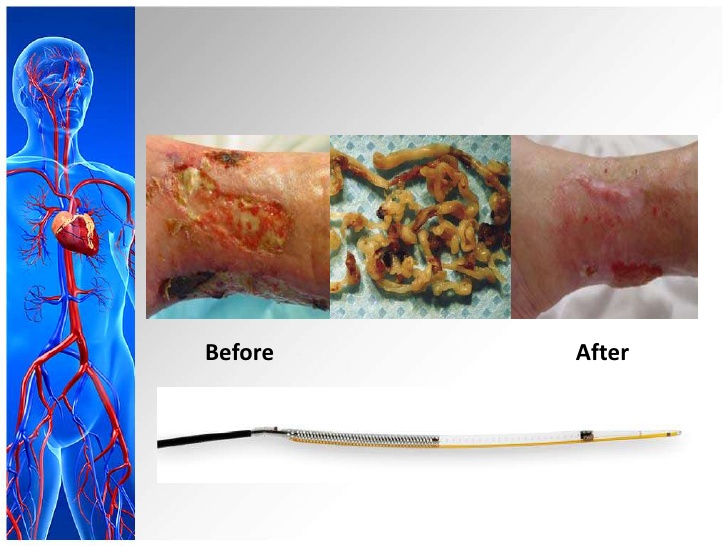 Amputation
-definite treatment of gangrene, and chronic ulcers, causing septic complications, especially in lower extremities
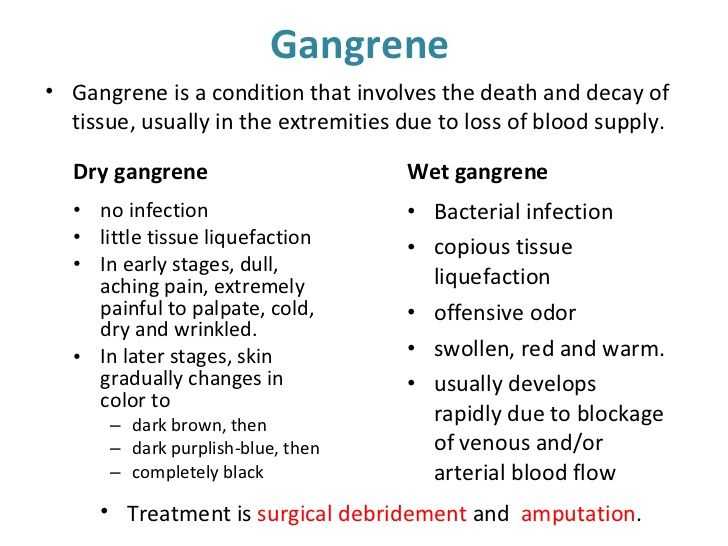 Transcutaneous oxygen measurement – TcPO2
Non- invasive, objective and realiable method which reflects the saturation of sking and soft-tissues with oxygen.
Helps to objectify ischemia, and to decide whether the extremity (defect) can be healed, or whether amputation should be performed
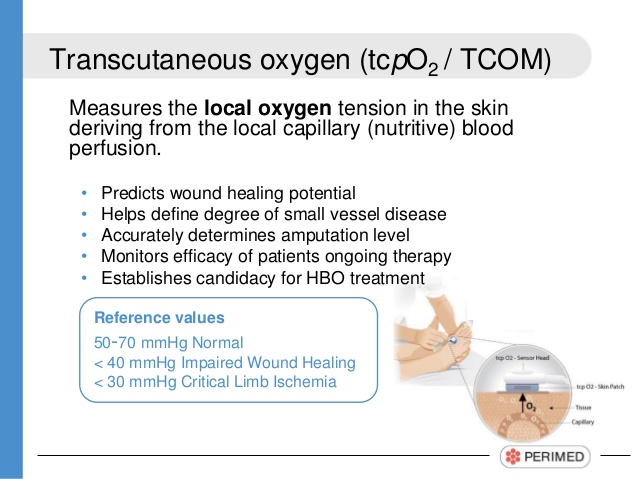 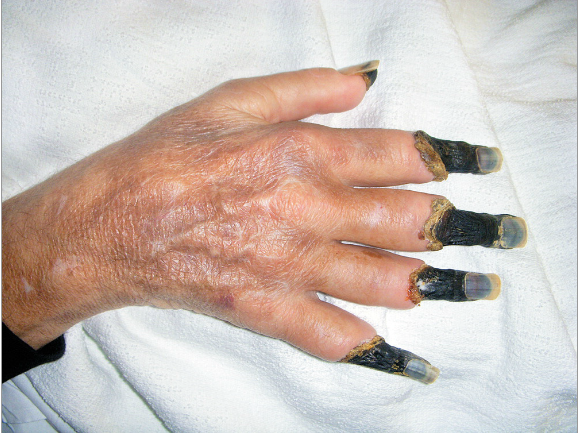 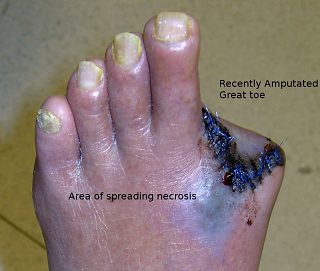 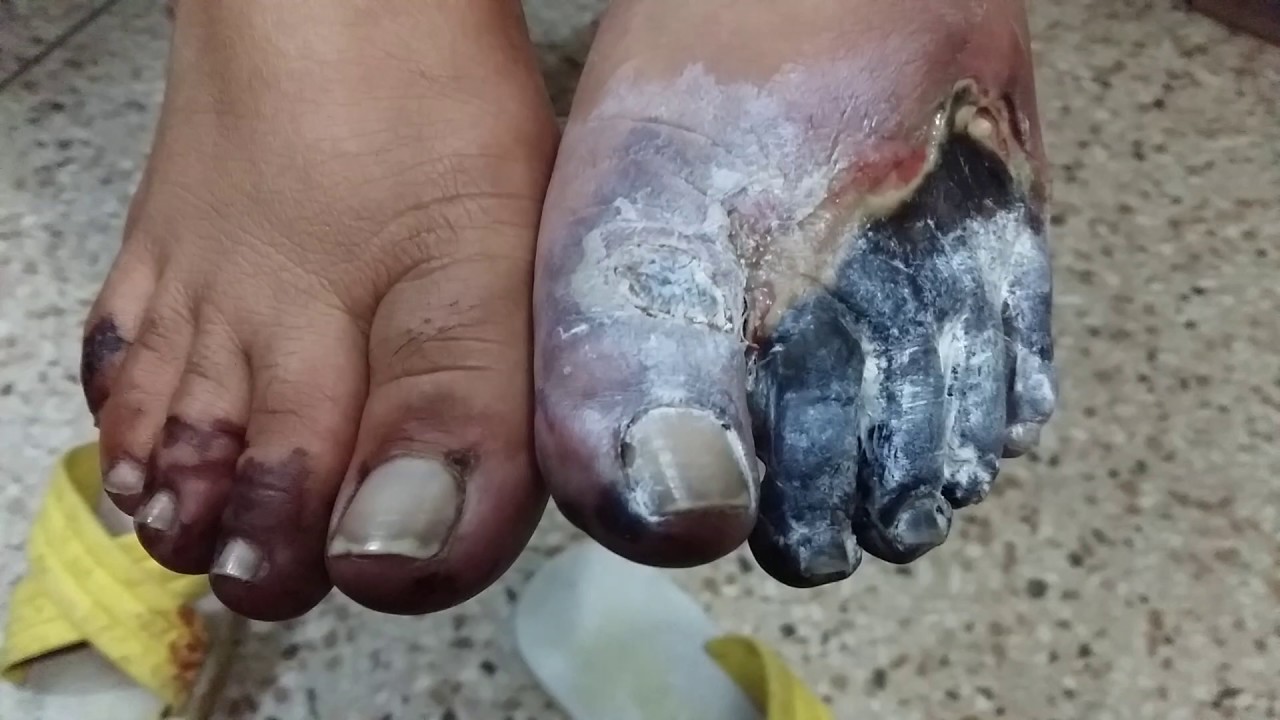 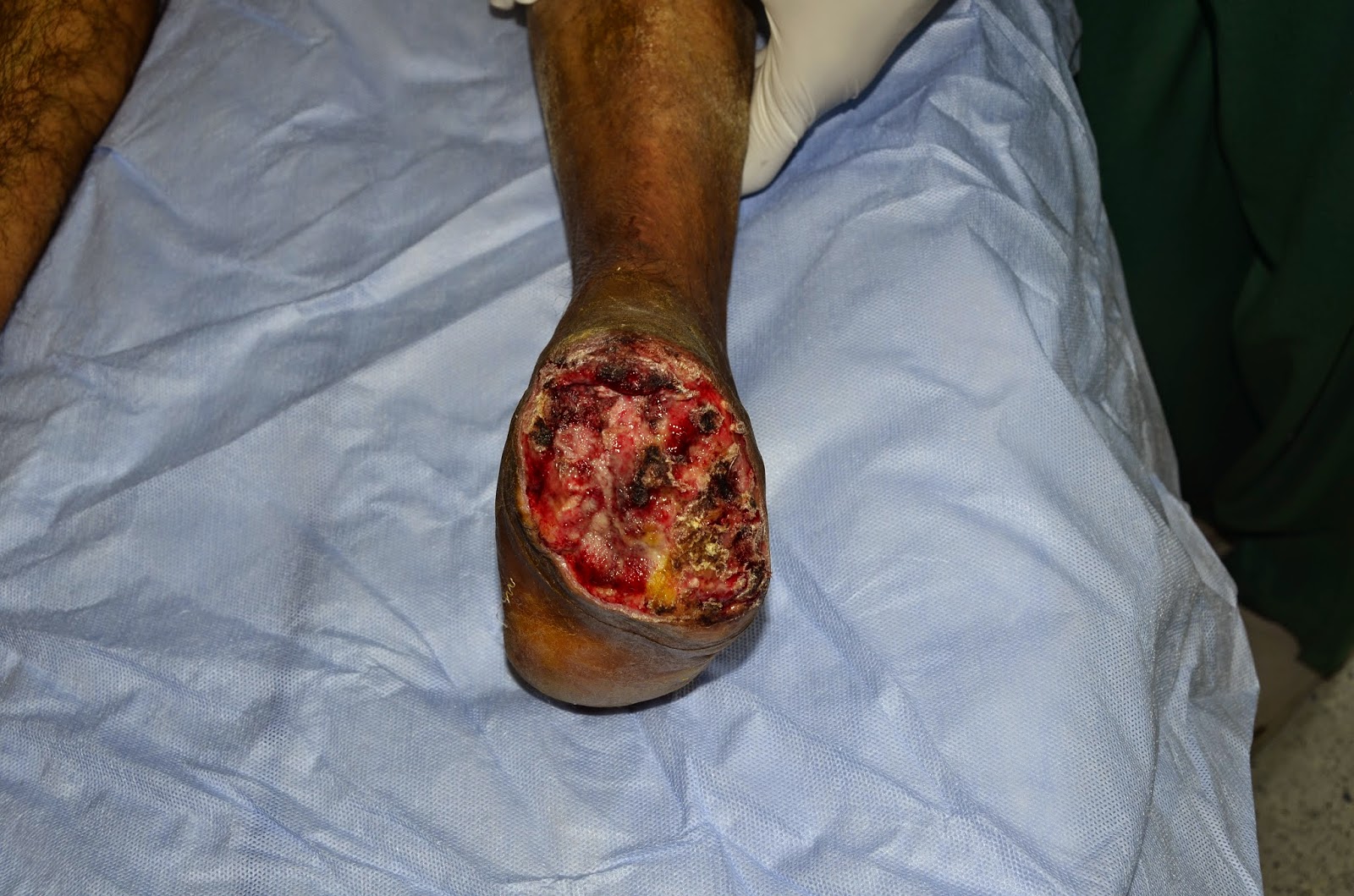 Vascular bypass – in PAD and in general
surgical procedure, allowing the redirection of blood flow from one place to another, using either prosthetic material grafts, allo-grafts or auto-grafts
there are many possible bypass locations, e.g. 

    fem-tib, ax-bifem, aorto-bifem, fem-fem
-mimicking physiological path             anatomic
-creating new, unique pathways          extra-anatomic
FEM- TIB – anatomic or no?
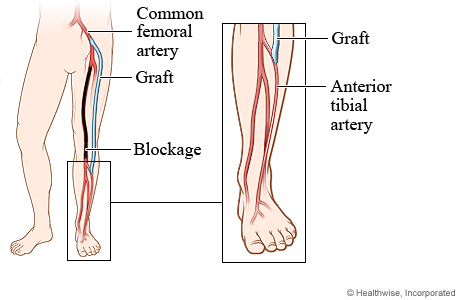 AX-BIFEM
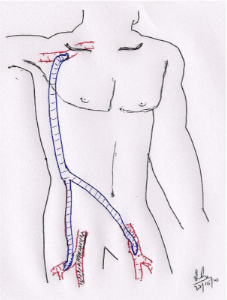 Aorto-bifem
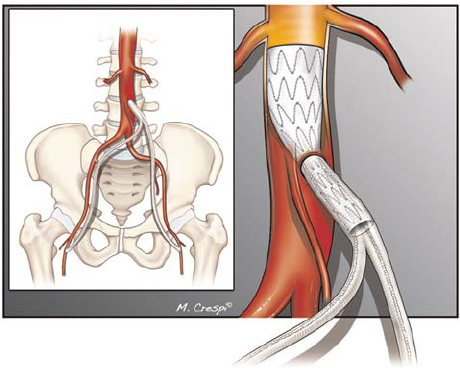 Fem-fem
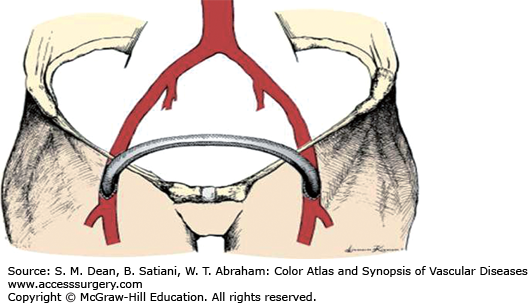 Great saphenous vein
Ideal graft for bypass
           Spare part of our body
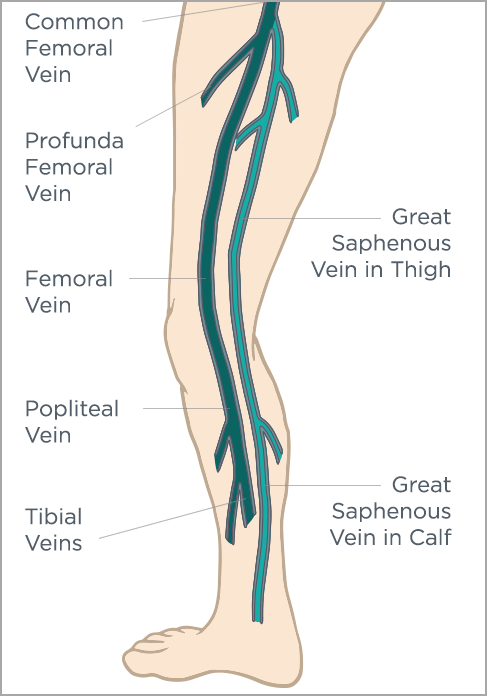 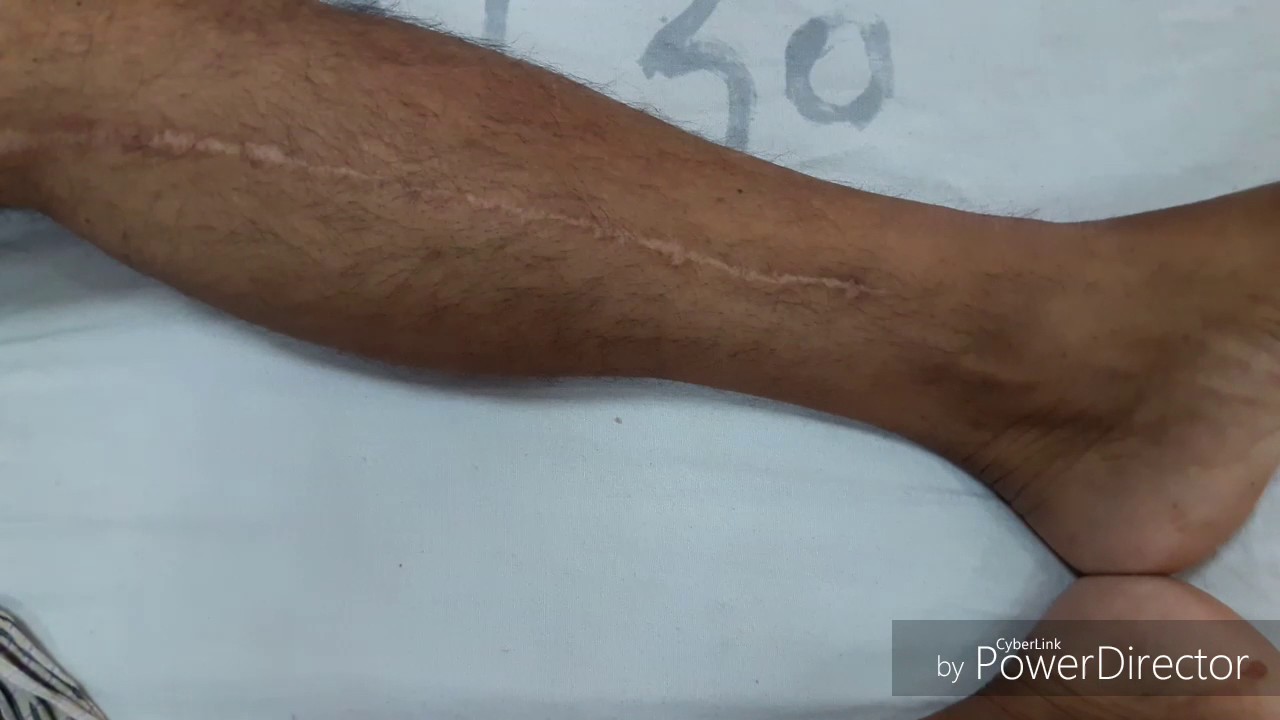 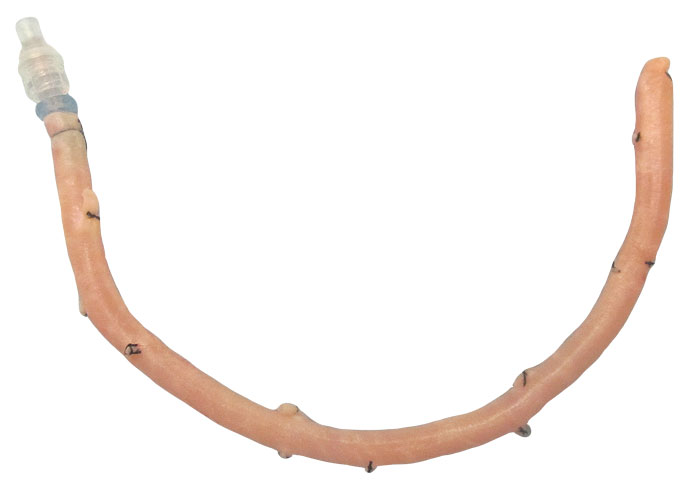 Allo-graft from donor






                                   P   PTFE ( polytetrafluorethylene)
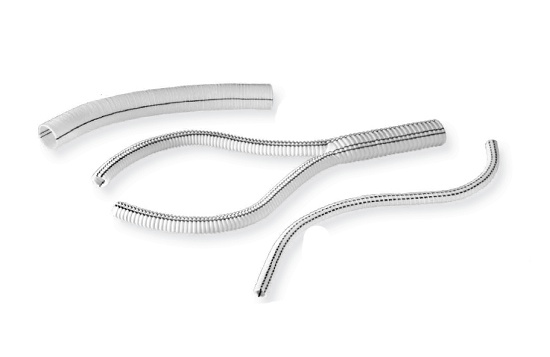 Short break? No break? Coffee? Juice? Cigarette?
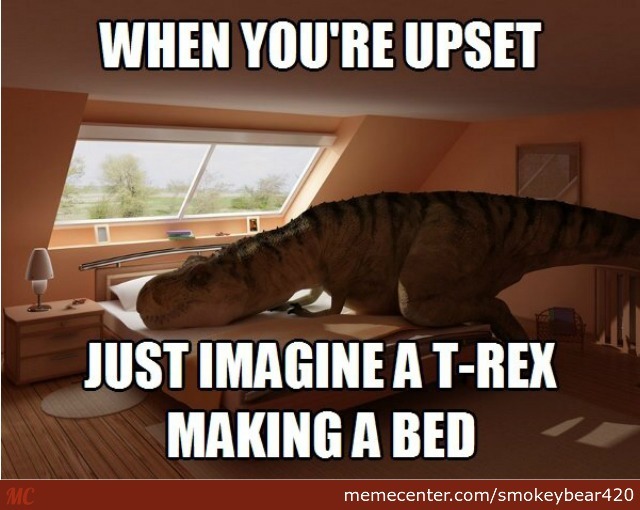 Chronic venous insufficiency - varicose veins
-pooling of blood in veins, straining vein walls
-cause can be found in venous reflux, due to inability of vein valves to work properly
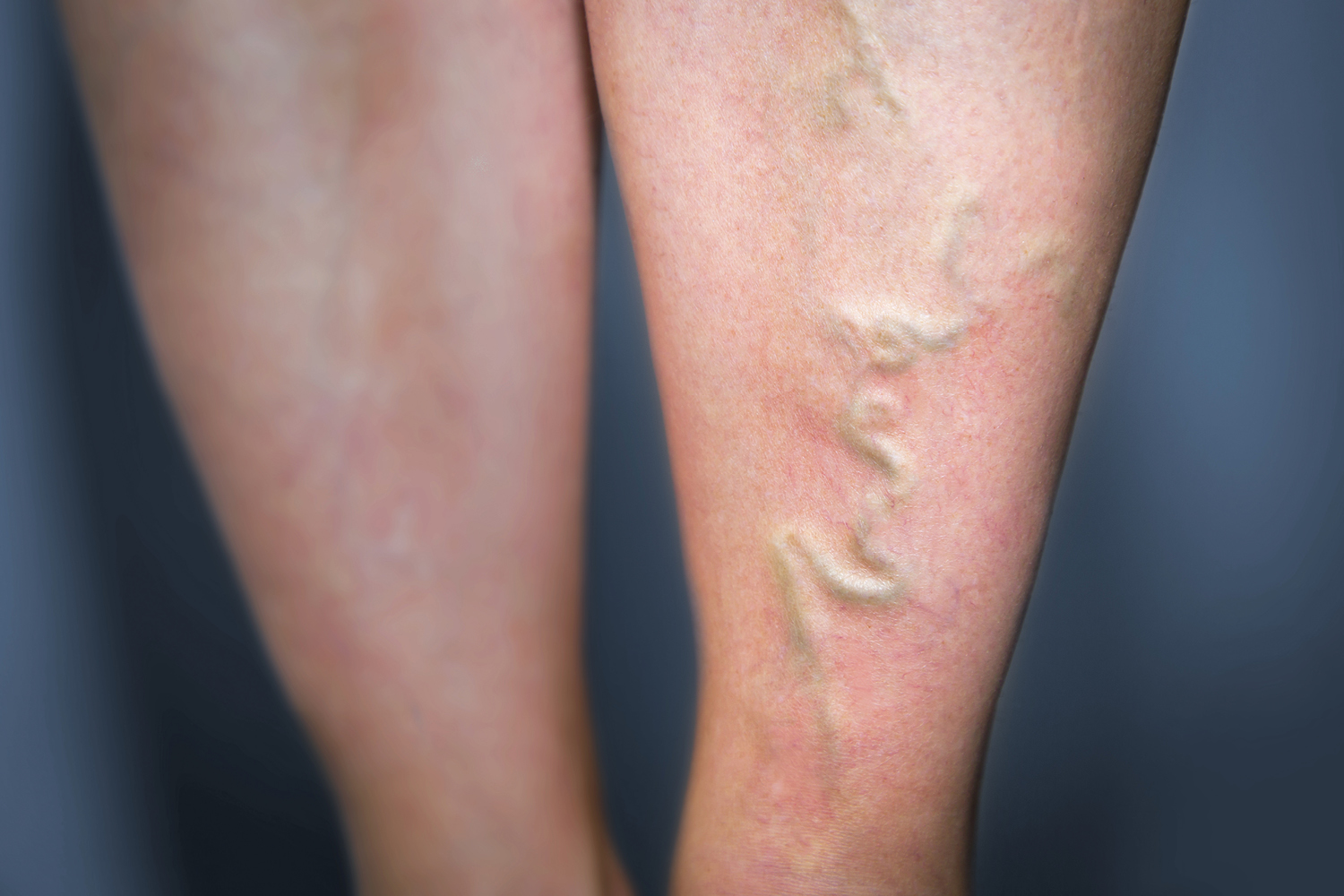 Signs and symptoms:
- varices
swelling
hyperpigmentation
 pruritus
ulceration
phlebitis
Chronic venous insufficiency
The reflux (incompetence) of vein valves can occur due to:
Phlebitis - infection of superficial veins, e.g. post-traumatic
Superficial vein thrombosis- this poses little to no danger of pulmonary embolism
Deep-venous thrombosis – blood clot formation in deep venous system, which can result in PE - chronic venous insufficiency is then considered as a part of postthrombotic syndrome
1.Thrombofilic state
2.Trauma                                       VIRCHOW´S  TRIADE
3.Imobility
DIAGNOSIS
Personal history
Clinical examination
Doppler – ultrasound of venous system

Rule out heart disease and hypervolemic state first!
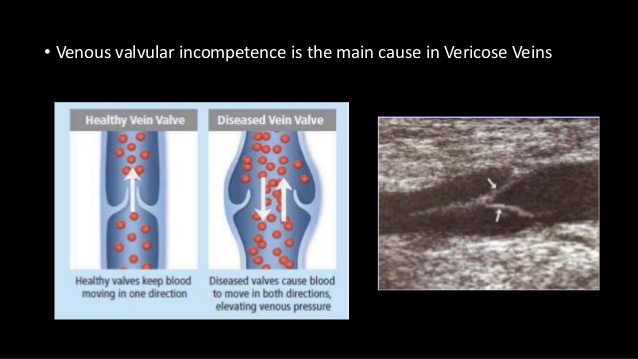 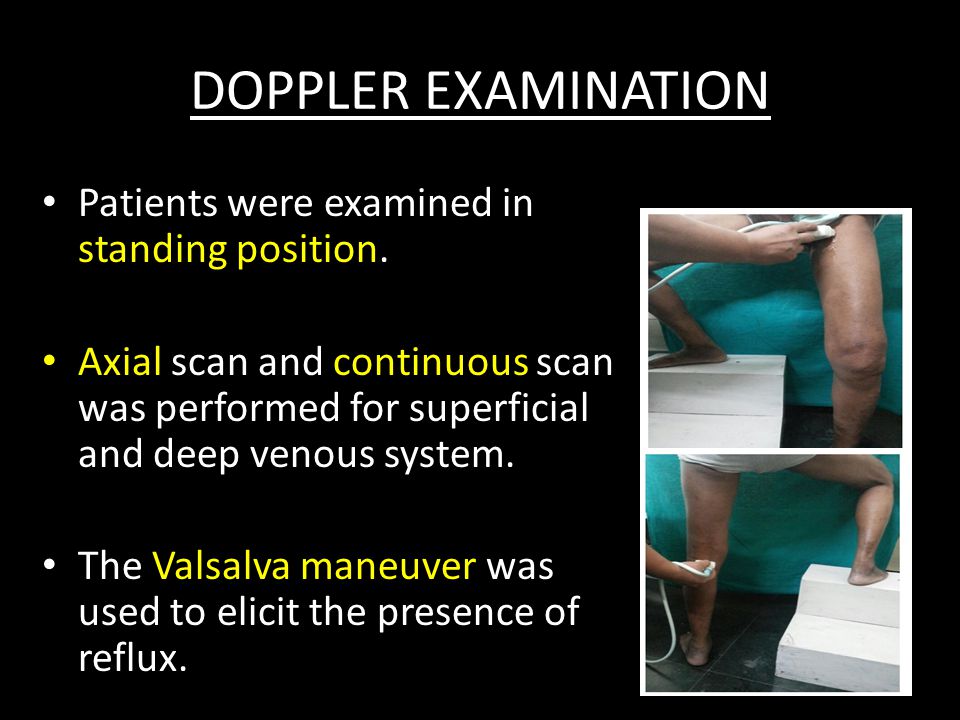 Conservative treatment
Effort to stabilize the condition, and prevent it from worsening
compression stockings
venoprotective medication-Detralex
blood pressure maintenance  
elevation of lower extremities
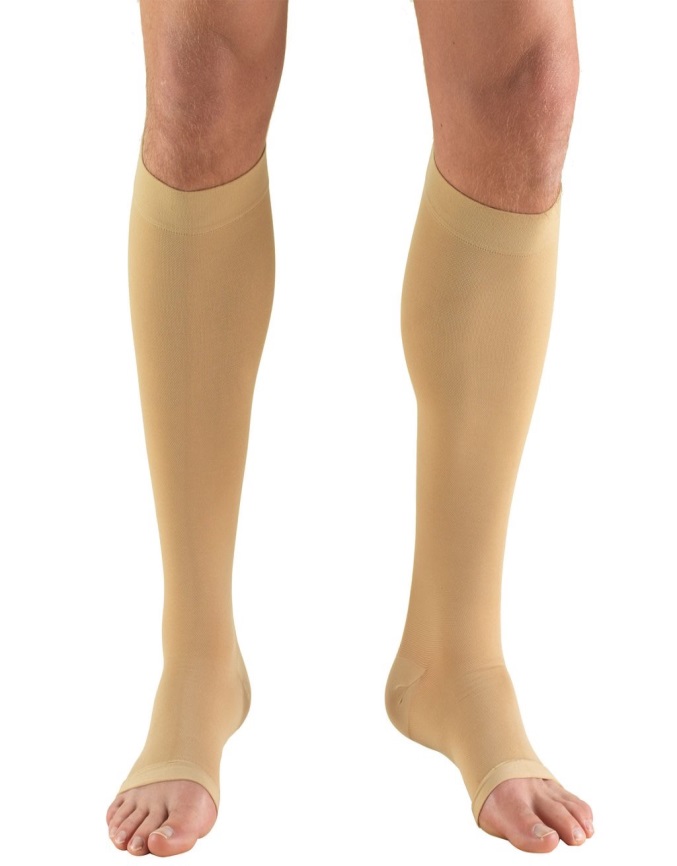 Stockings effect
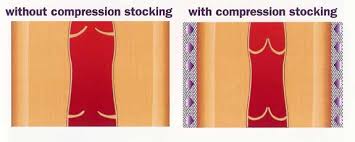 Surgical therapy
stripping
ligation
sclerotherapy
endovenous (intravascular) thermal ablation
Stripping
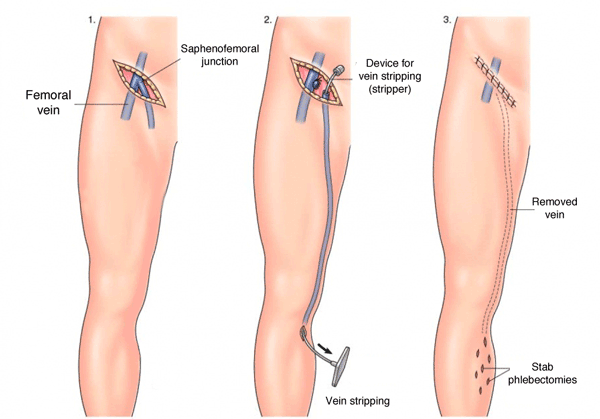 Ligature
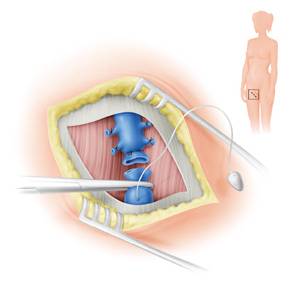 Endovenous catether ablation
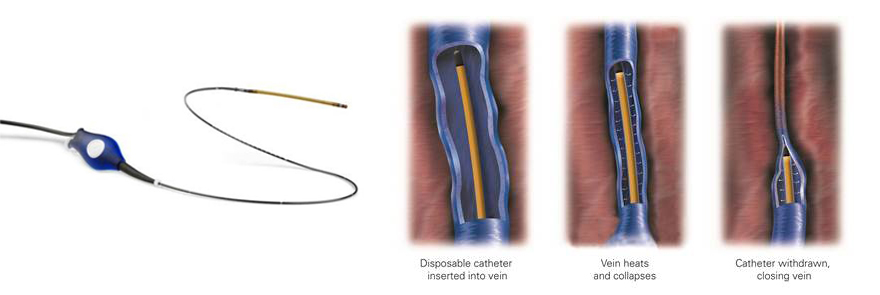 Sclerotherapy
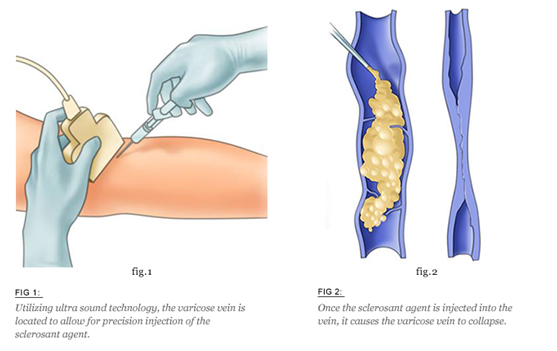 Deep venous thrombosis – (DVT)
- condition in which blood clot forms in deep venous system of legs (rarely elsewhere)
untreated may pose a huge health risk
source of embolism to lungs, or in paradox embolism can cause stroke (venous thromboembolism- VTE)
many patients remain asymptomatic
more often in women
Deep venous thrombosis
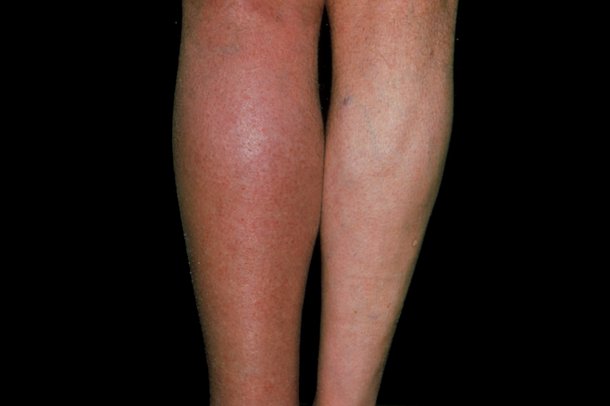 Deep venous thrombosis
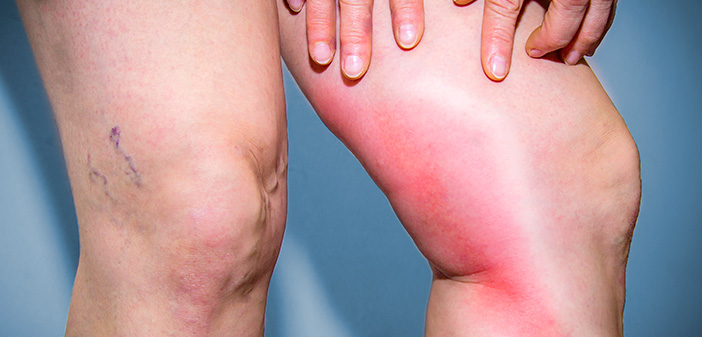 Signs
pain
tenderness
swelling/oedema
redness (erythema)
warmth
discoloration
may present also with:chest pain, trouble breathing, palpitation,chest dyscomfort, hemoptysis, tachycardia, tachypnoe, ....
Causes and risk factors:
Virchow´s triade –post surgery state
Smoking
Gravidity
Contraceptives
Older age
Medication
Genetic predisposition and disorders
Phlegmasia coerulea dolens
translated as „painful blue oedema“
form od DVT
caused by extensive block in outflow venous system
can present with sudden onset of severe pain, oedema, cyanosis
sometimes may be a first sign of malignant disease-need further examination
Treatment: cathether directed thrombolysis
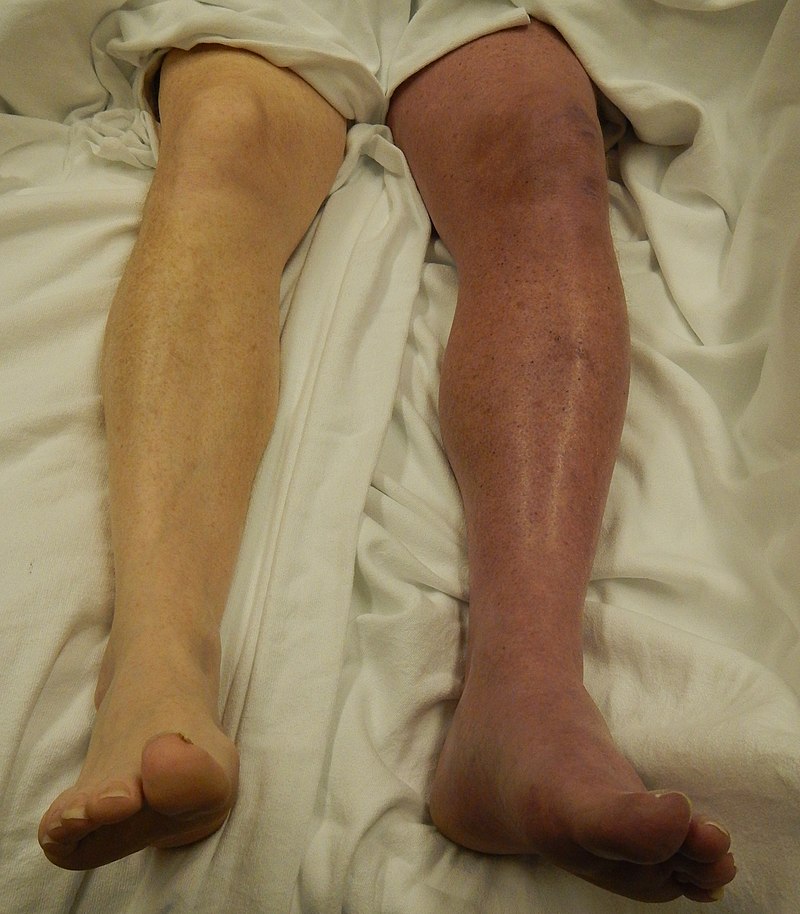 Diagnosis of DVT
Clinical presentation, examination, risk factors, labs, doppler ultrasound, venography
Examination
Hommans sign – dorsiflexion of foot, eliciting pain – possibly dangerous

Pratt sign – calf squeeze elicite pain


positivity does not confirm the diagnosis
negative result does not rule out DVT
(Chris) Pratt sign
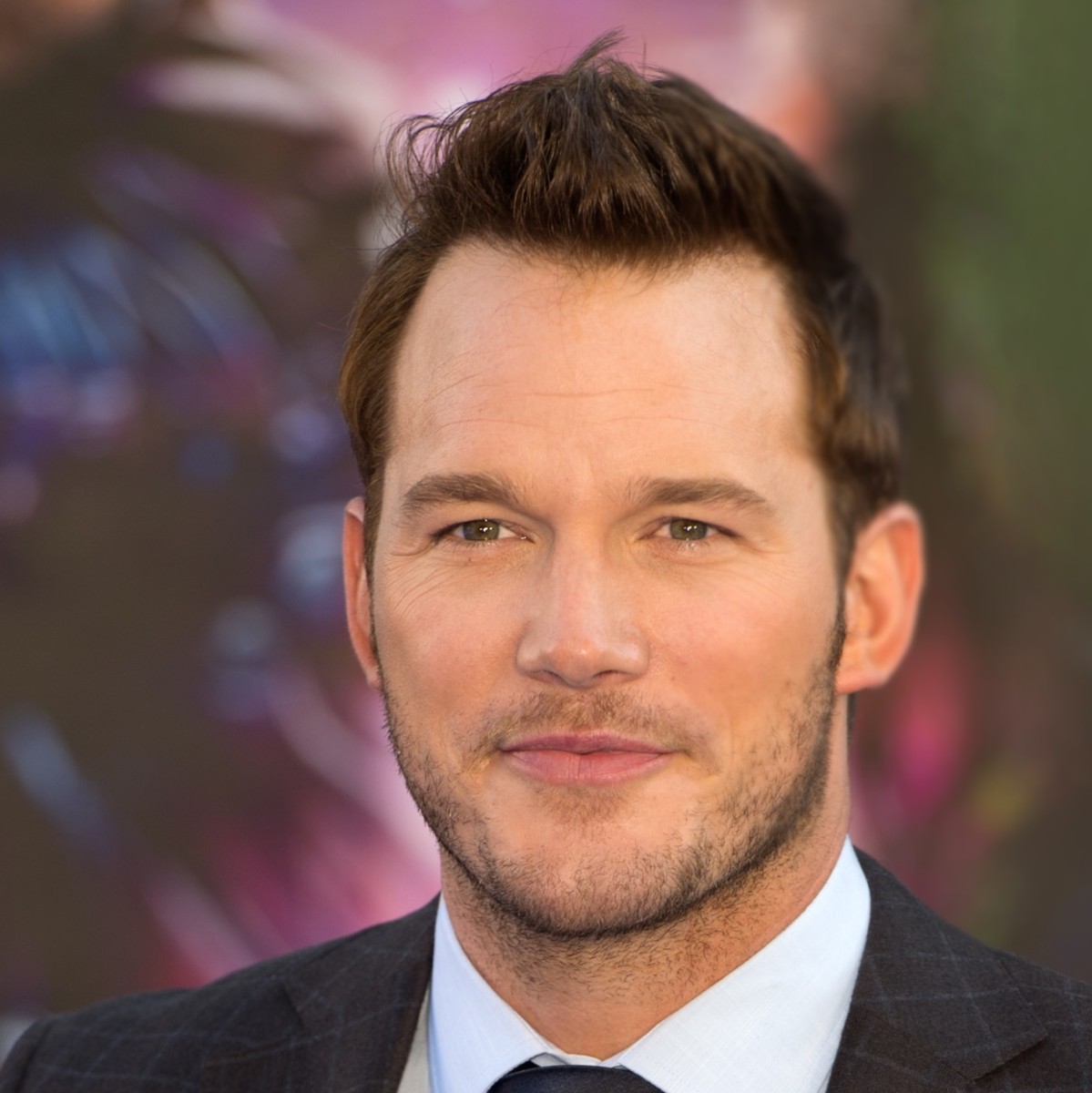 Squeeze my calf doctor ;)
Laboratory and Doppler - essential
D-dimer – fibrin degradation product – concentration gets higher, when blood clot decreases, thanks to fibrinolysis, which is physiological in body
Negative D-dimer concentration – 95% no DVT
Possitive D-dimer concenration – may sign DVT, or other pathological condition

Doppler + D-dimer – sets positive diagnosis
Therapy of DVT
Anticoagulation – LMWH, fondaparinux,UFH
Stockings, walking, check-ups
IVC filters
Thrombolysis – direct with catether or indirect- intravenous – using streptokinase, alteplaze, or urokinase (thrombolytics ensymes)
Mechanical thrombectomy – especially in acute, and symptomatic
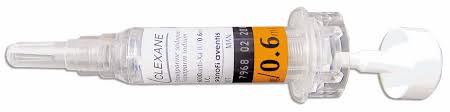 LMWH – stops growth of blood cloth
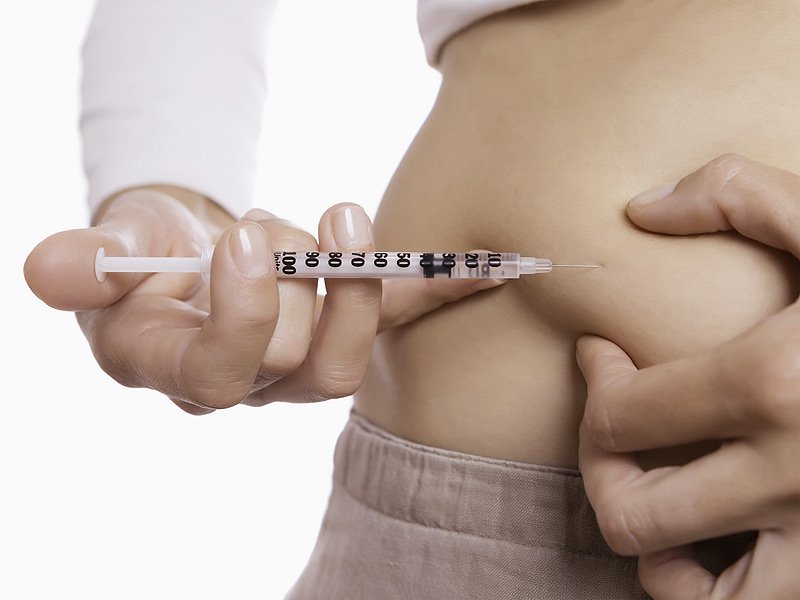 Inferior vena cava filters
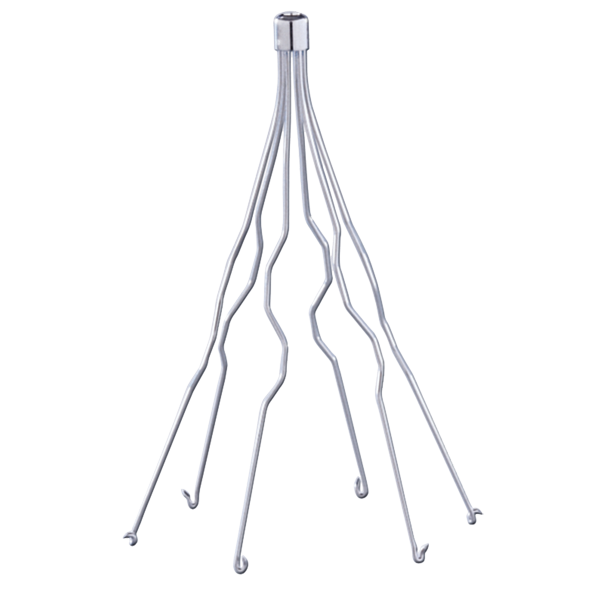 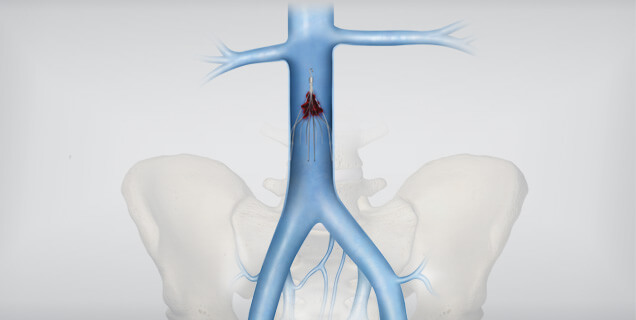 Catether thrombolysis
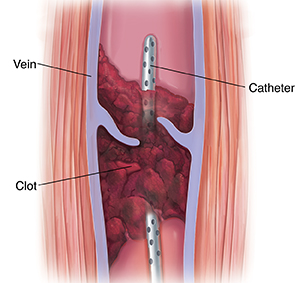 Mechanical thrombectomy
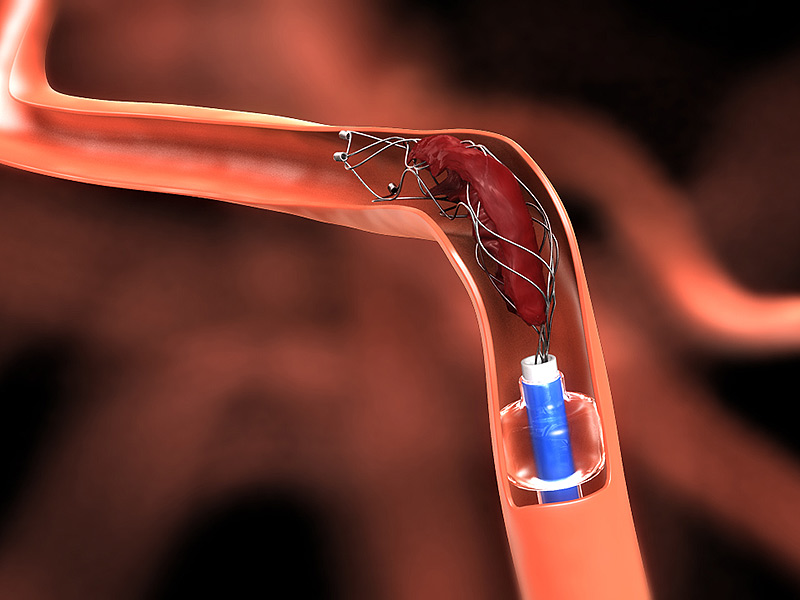 VASCULAR TRAUMA
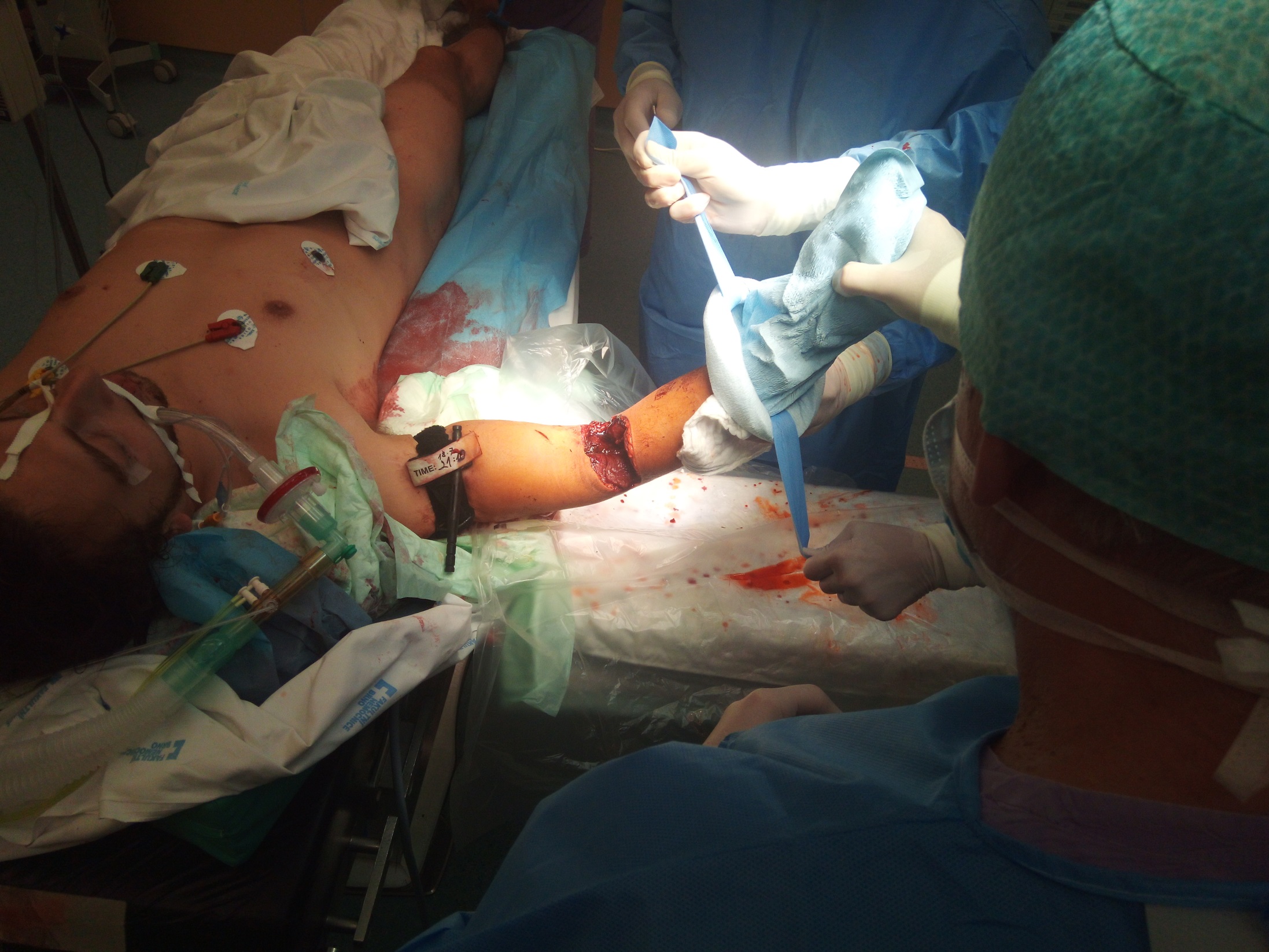 Examination
Vascular trauma may be intracorporal or extracorporal (visible)
Check vital signs: Airway
                         Breathing
                         Circulation – signs of shock
Anamnesis
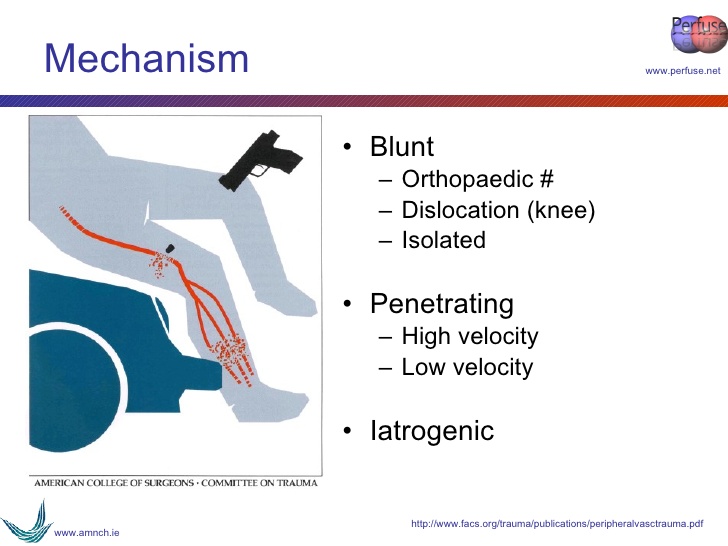 Pros- usually younger, healthy patients
Check for signs of arterial injury
Hard signs:  pulsatile hemorrhage, significant blood loss, acute ischemia
volume resuscitation, tourniquet if possible, and acute repair
Soft signs: minor hemorrhage, small hematoma, associated injury
Aproach to arterial injury
Definitive or damage control therapy
Restore blood perfusion
Open vs endovascular treatment
Stable vs unstable patient
Surgery options
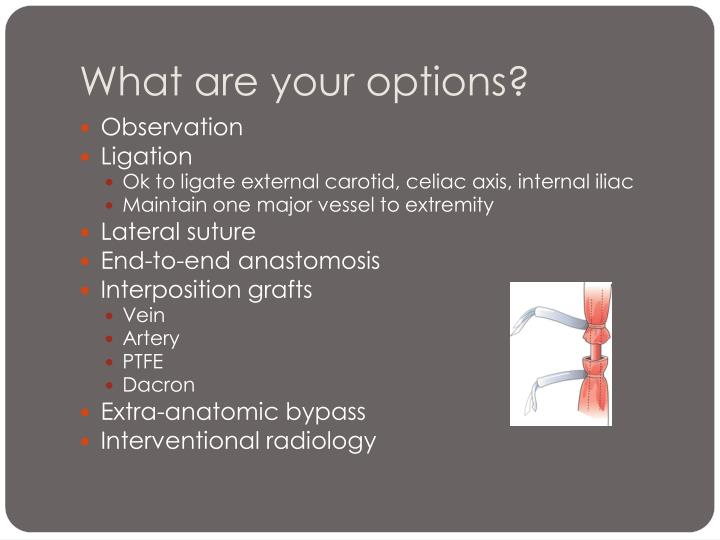 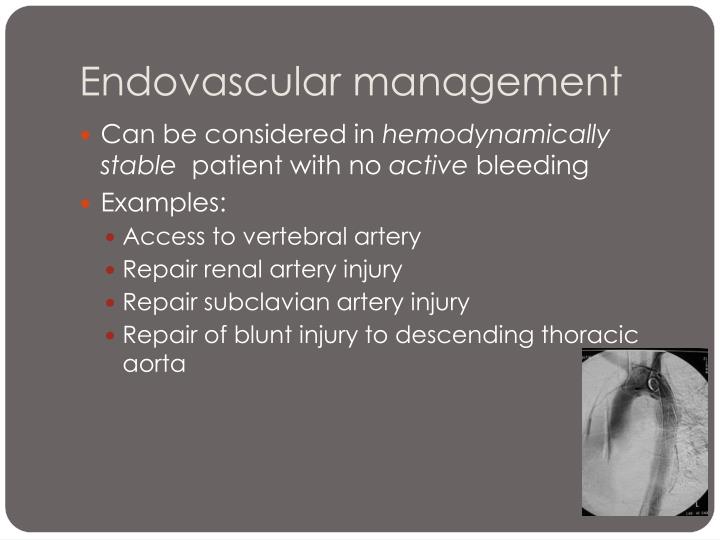 IN STABLE PATIENTS
Thoracic vascular injury
-take into consideration:
Clinical presentation
Visible penetration of chest wall
Hemodynamic stability/instability
X-ray, CT, CT-angio finding
Insert chest-tube if needed –chest decompression
Think over procedure in thoracic and abdominal trauma
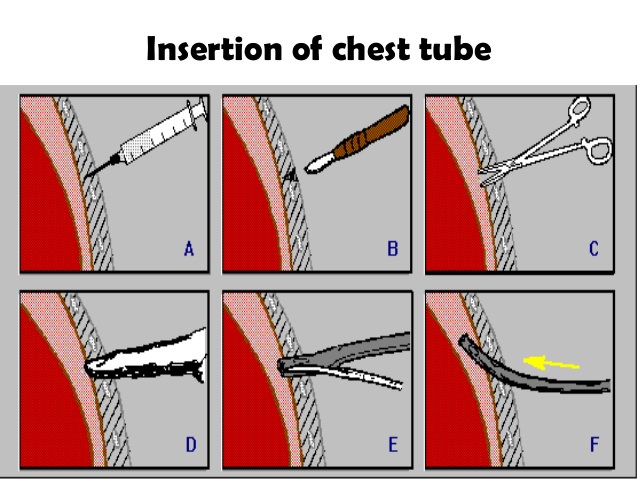 Thoracic vascular injury
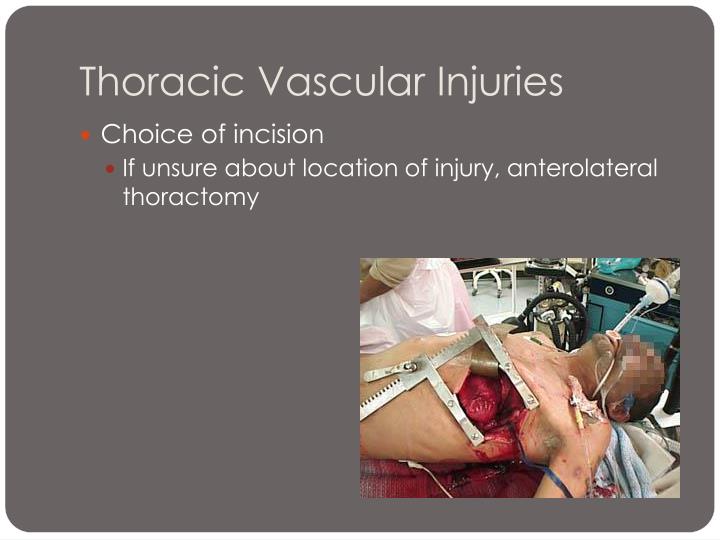 Chest tube insertion
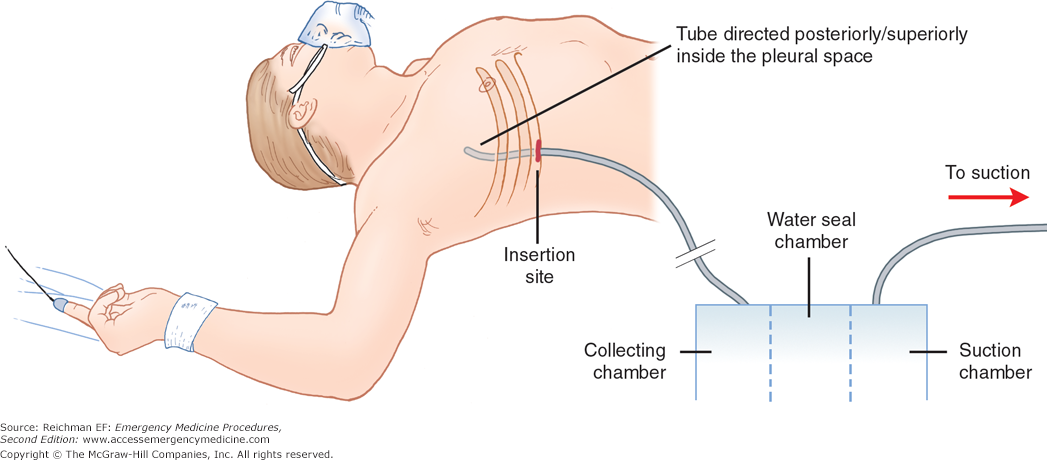 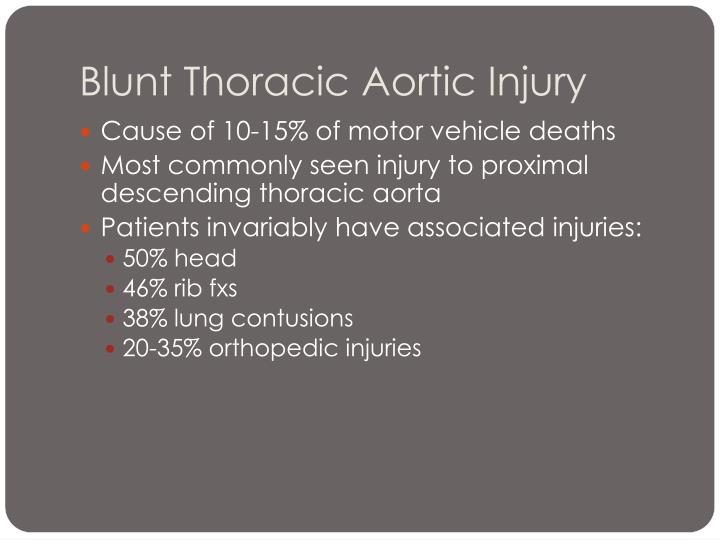 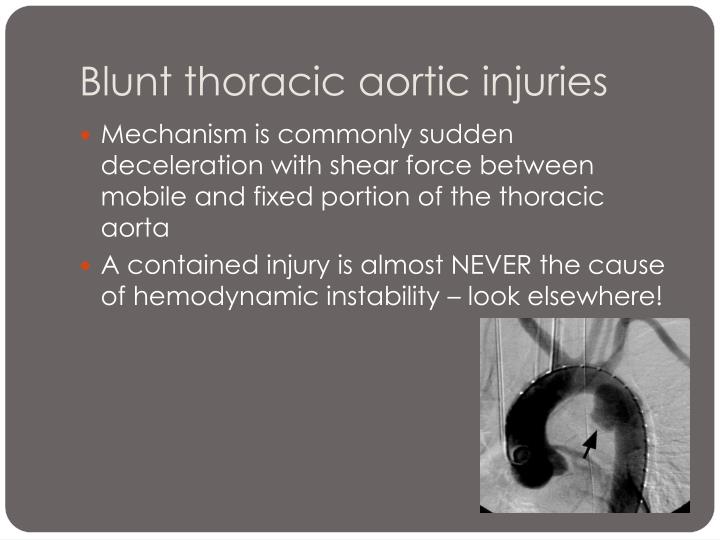 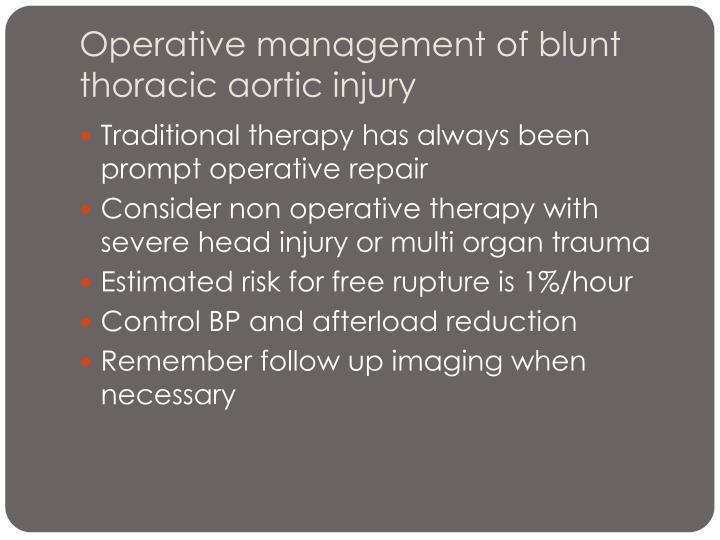 Abdominal injury
Anamnesis
Clinical presentation
Examination- physical, laboratory
Special:
FAST –focused assessment with sonography for trauma
CT
CT-angio
Revision of abdominal cavity
Blunt trauma
stable patient, no deffance musculaire, no drop in laboratory – Hb,Ery, negative FAST 



                     Observation
Penetrating abdominal injury
Open revision – ALWAYS!!!!
Peripheral vascular trauma
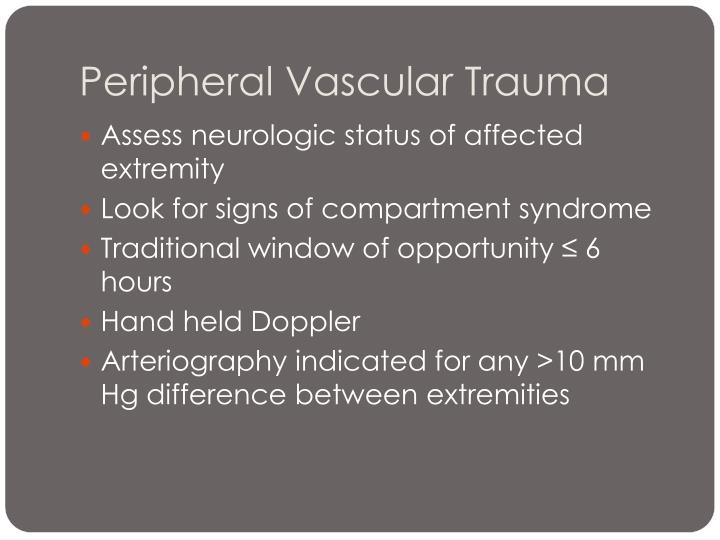 Periferal vascular injury
- open fractures, comminutive fractures, stab wounds, semiamputations, cut wounds, GSW, etc...
Examination?
What to do?
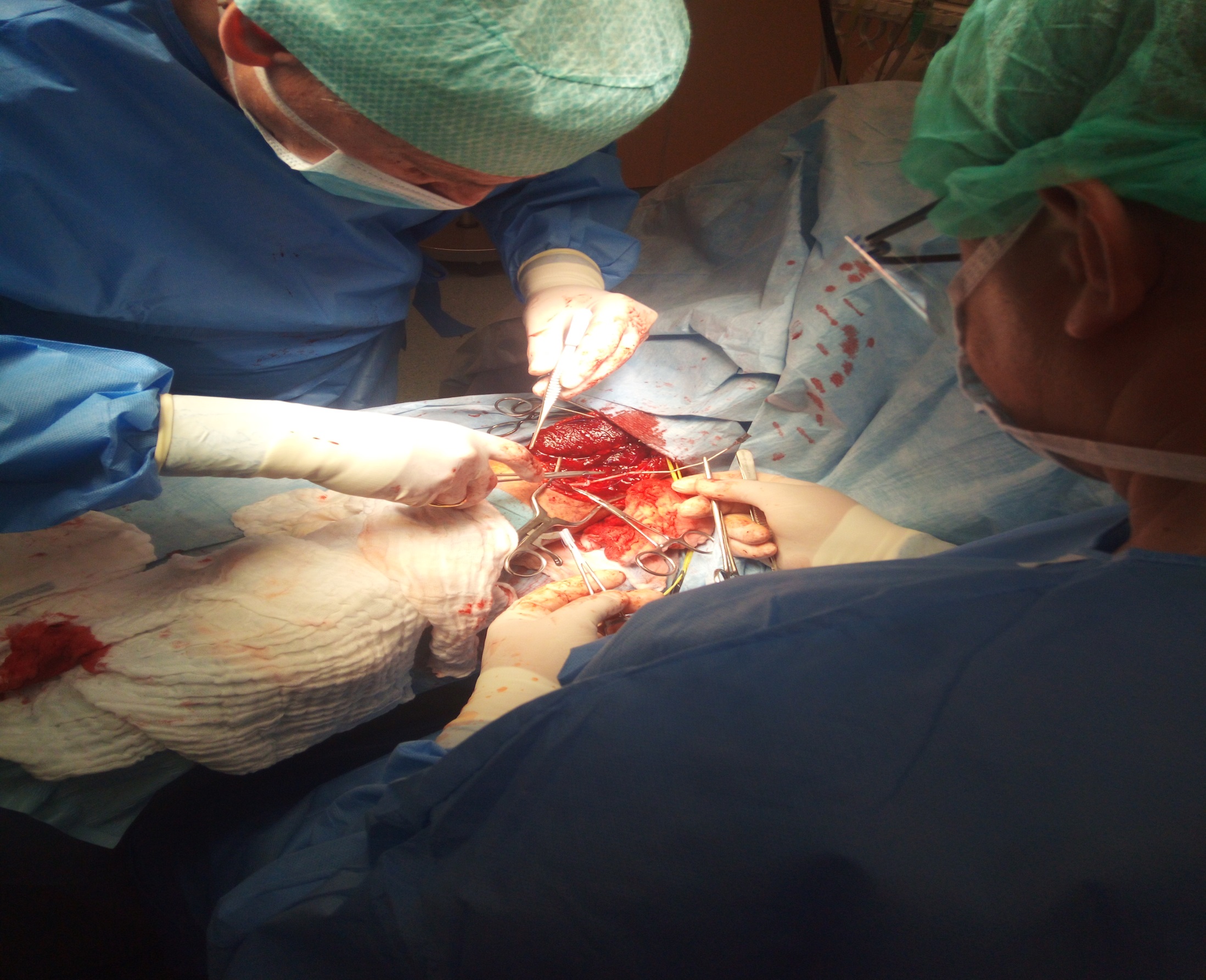 CASE REPORT 
Thank you for your attention!!!Now, run home, save yourselves
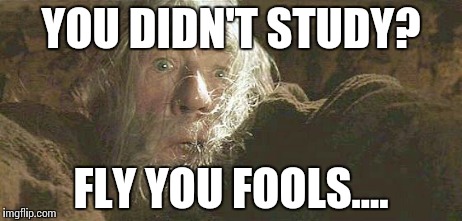